Imagining Innovation: Role of Creativity in Medical Education
Vineeth John, MD, MBA; John Riggs, MD, MS
Abbey Bachmann, PhD, MEd;  Samuel Neher, MS, EdD
Peggy Hsieh, MEd, PhD
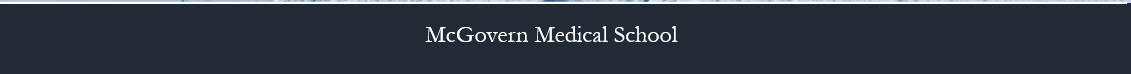 Session attendees will: 
Discuss background on the neurobiological underpinnings of creativity
Share personal experiences with creativity
Analyze scenarios to understand factors that promote creative breakthroughs
Evaluate potential creativity solutions that pose as barriers to medical education
SessionLearning Objectives
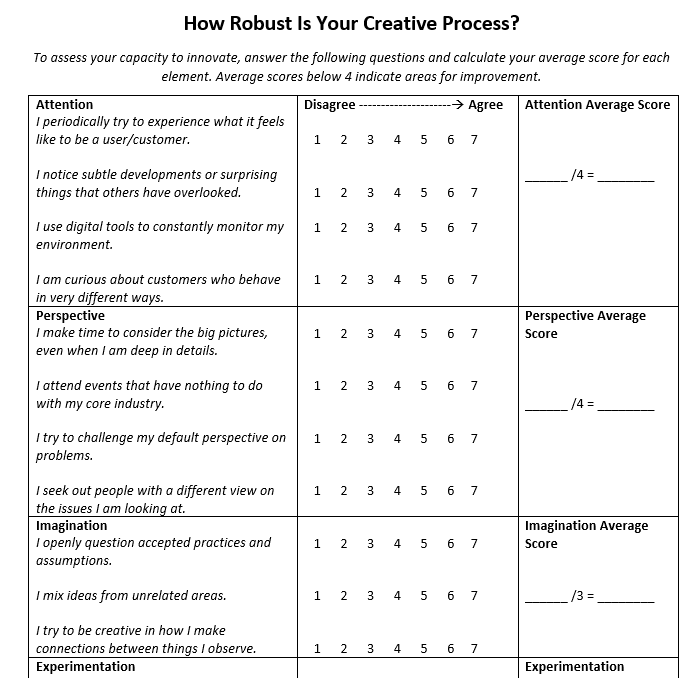 Creativity Quiz
What is Creativity?
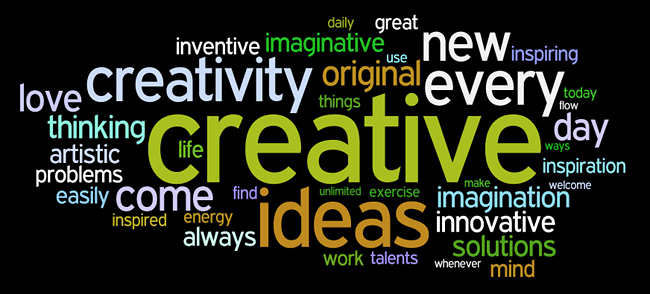 Creativity
Creativity ultimately involves the production of original, potentially workable, solutions to novel, ill-defined problems of relatively high complexity.                                                                                                                               
 (Besemer & O’Quin, 1999; Lubart, 2001)
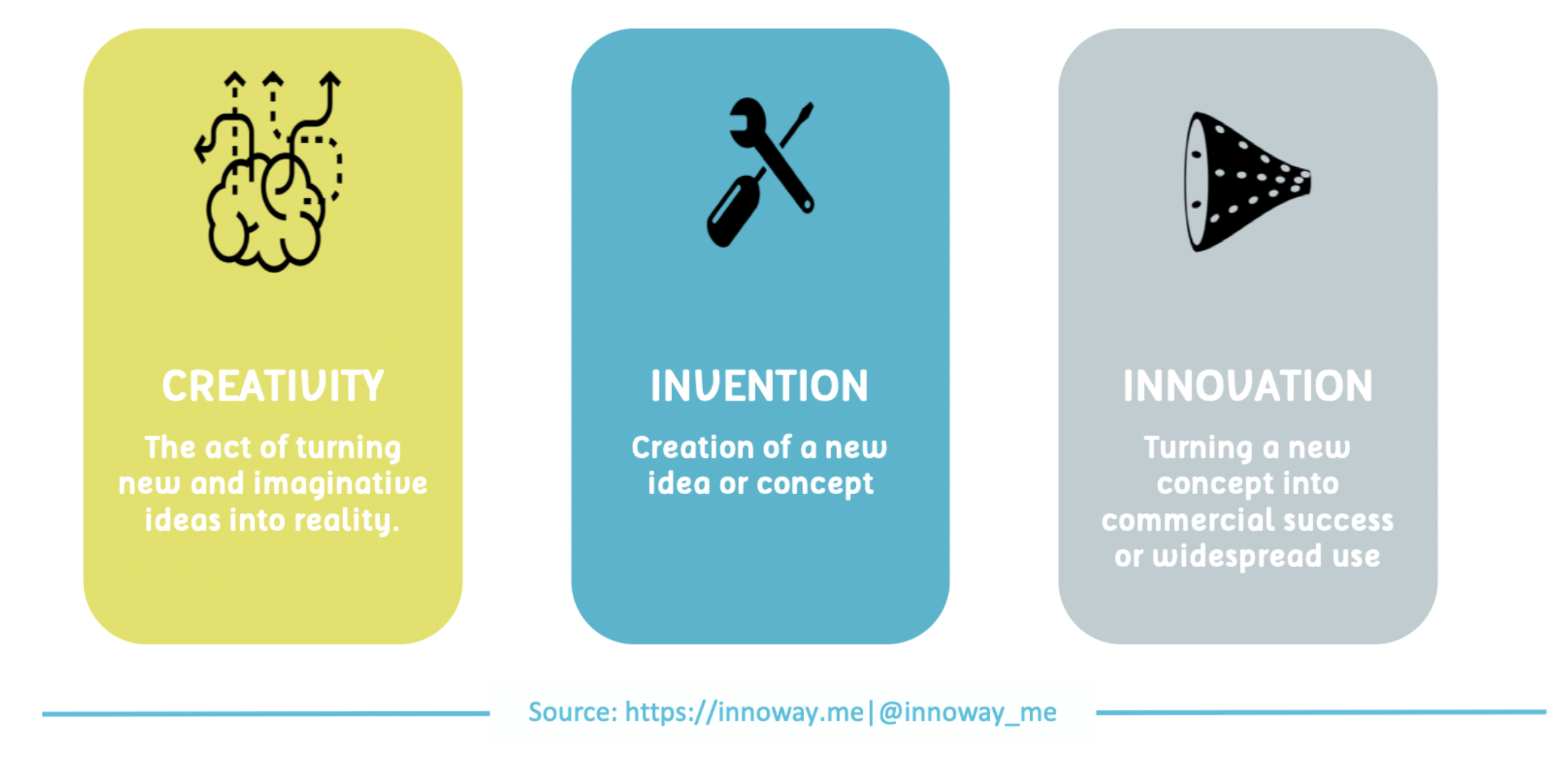 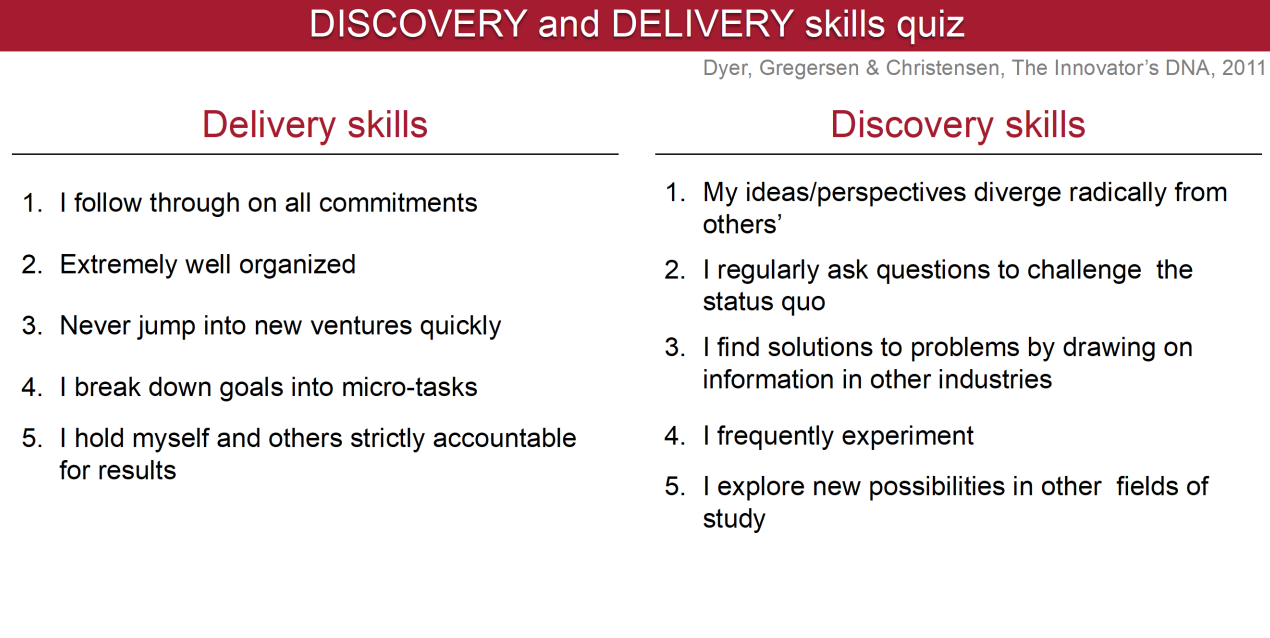 Credit: Dr. Elizabeth Armstrong,  Harvard Macy Institute
5 Skills for Creative Individuals:
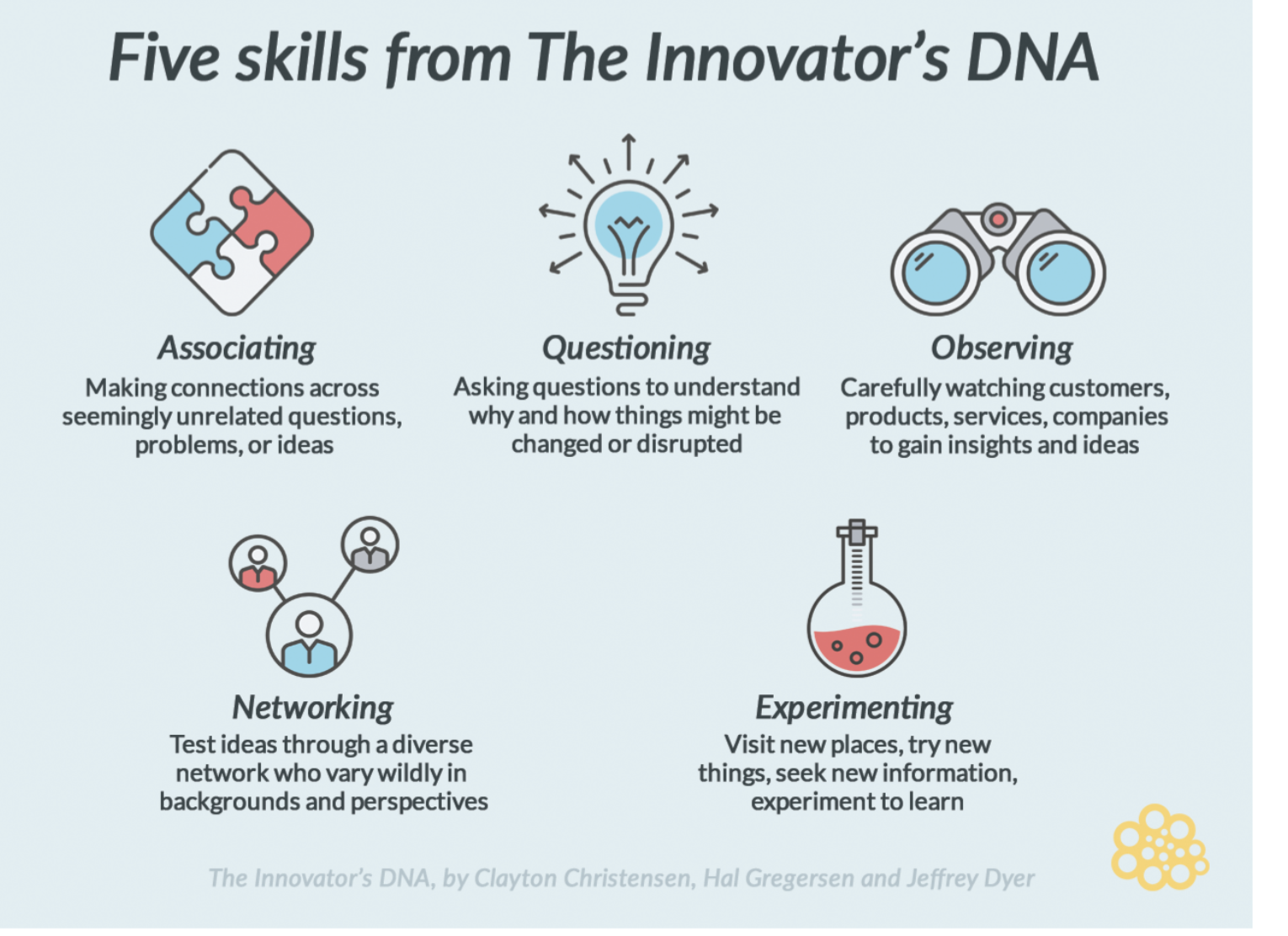 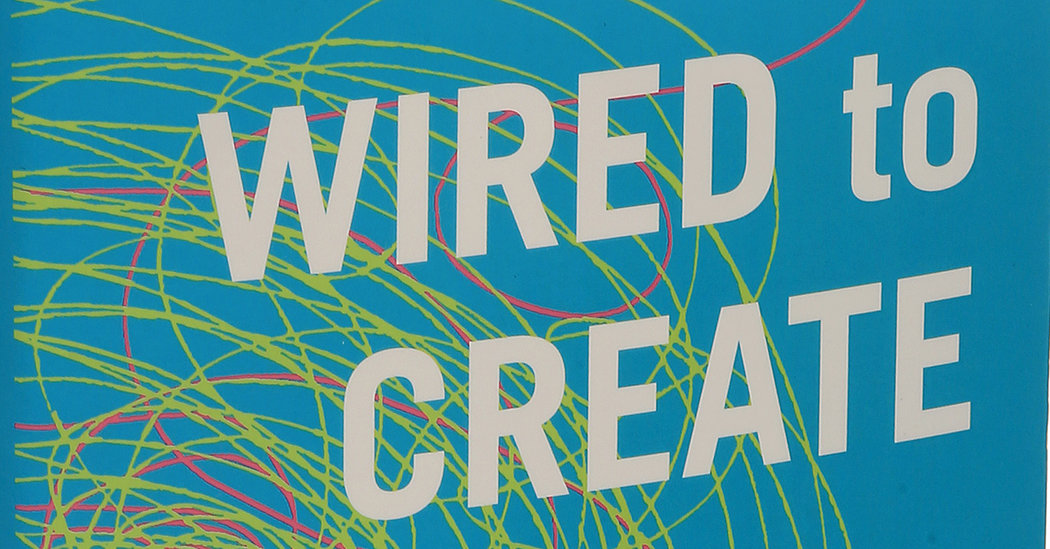 NEUROSCIENCE OF CREATIVITY
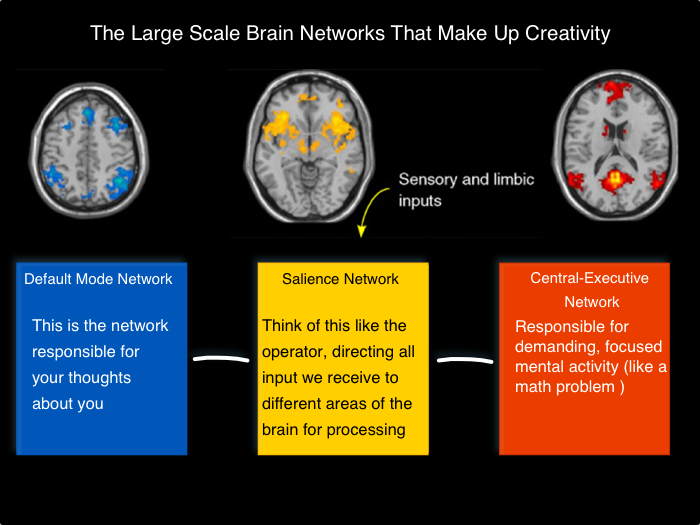 Default Mode Network: The Seat of Creativity
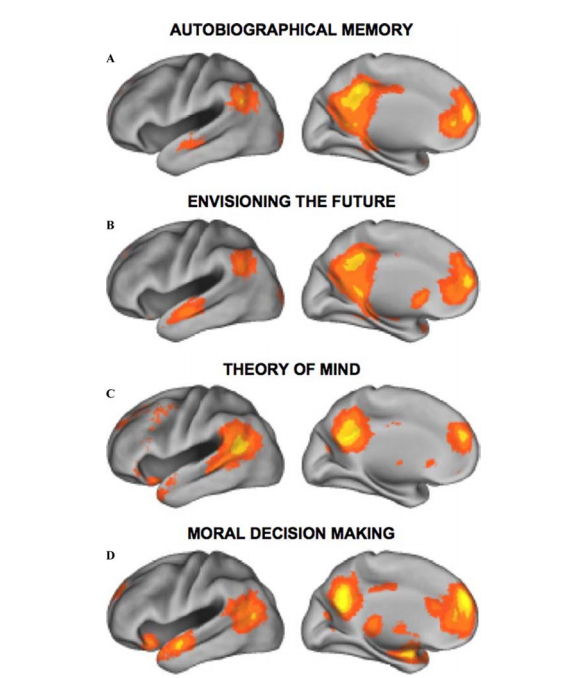 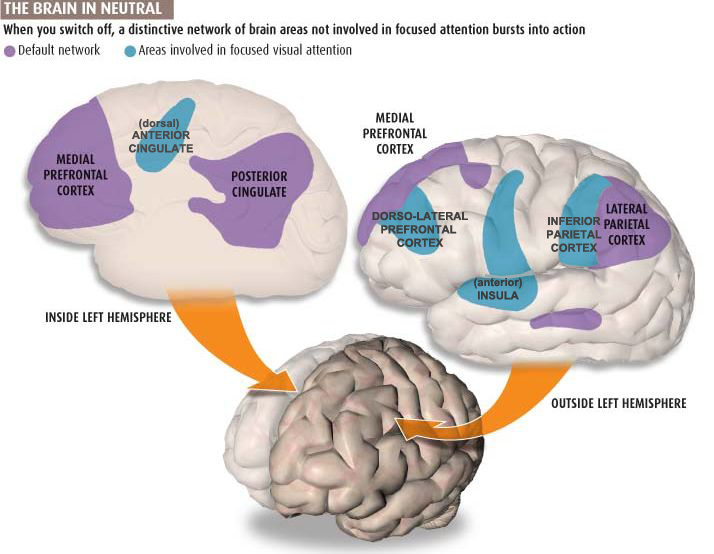 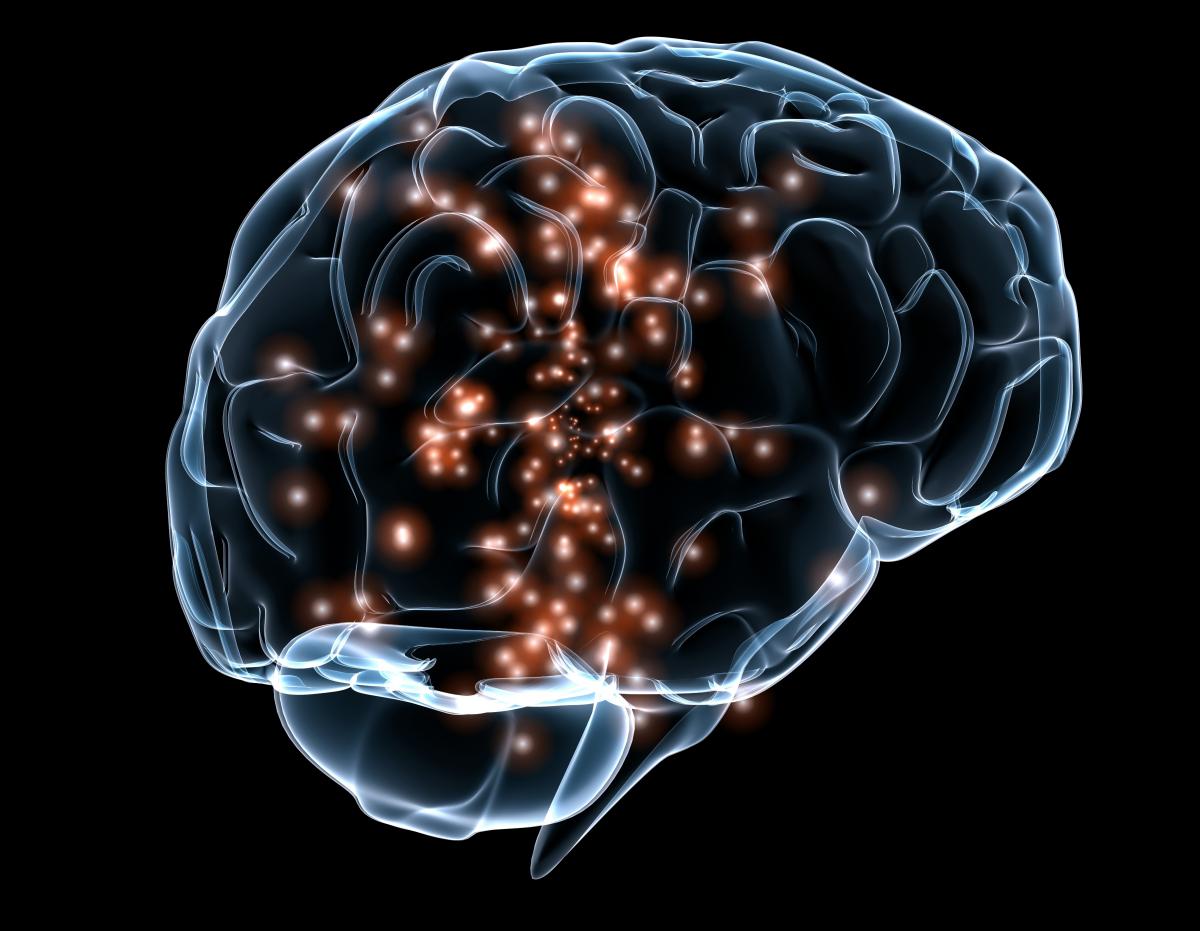 Neuroscience of the “Aha” Moment
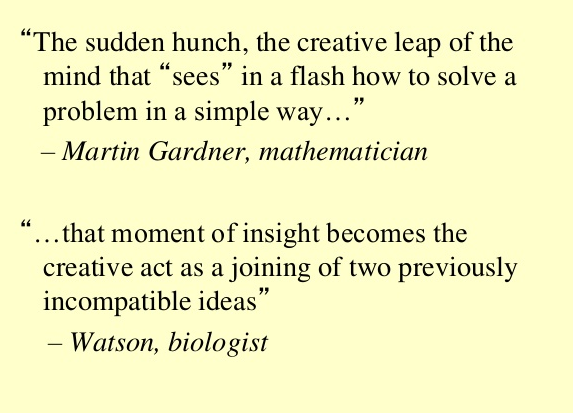 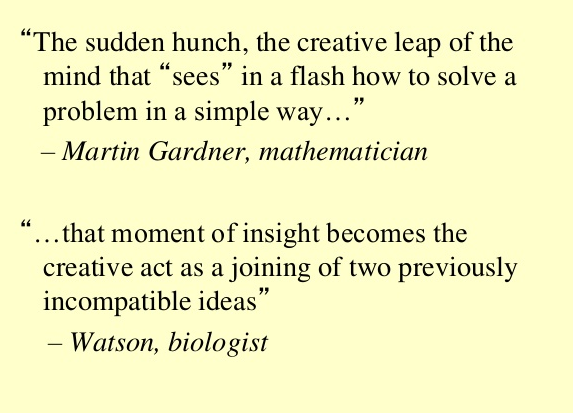 Liza Aziz-Zadeh – University of Southern California
Neural Basis of Insight
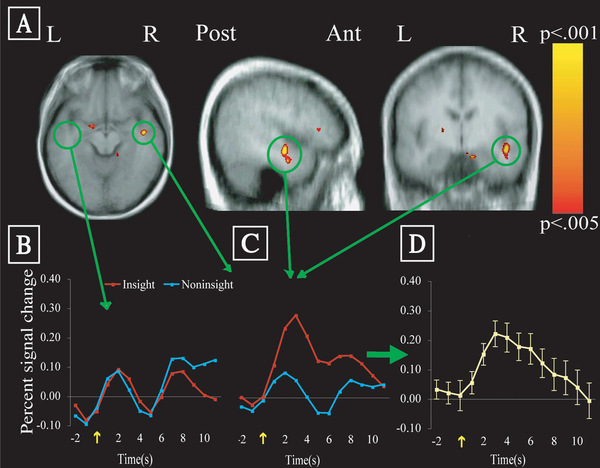 Insight culminates with a sharp increase in neural activity in the right anterior temporal lobe at the moment of insight. 

(Kounios and Beeman)
L
R
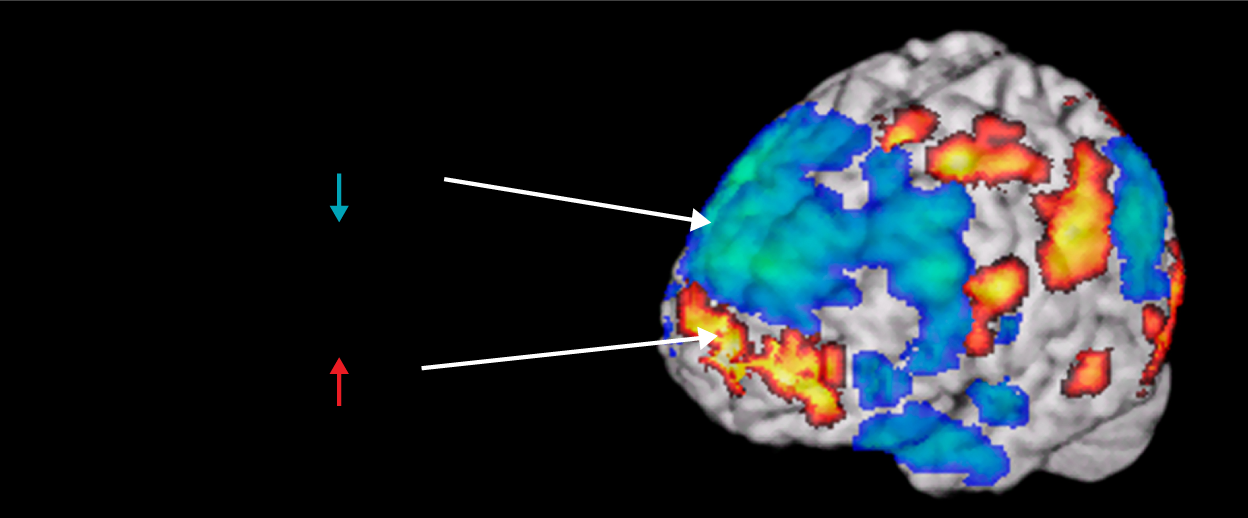 Brain on Jazz
BAIN ON JAZZ
Brain on Jazz
Lateral prefrontal deactivation
Self-monitoring
Medial prefrontal activation
Self-expression
C. Limb
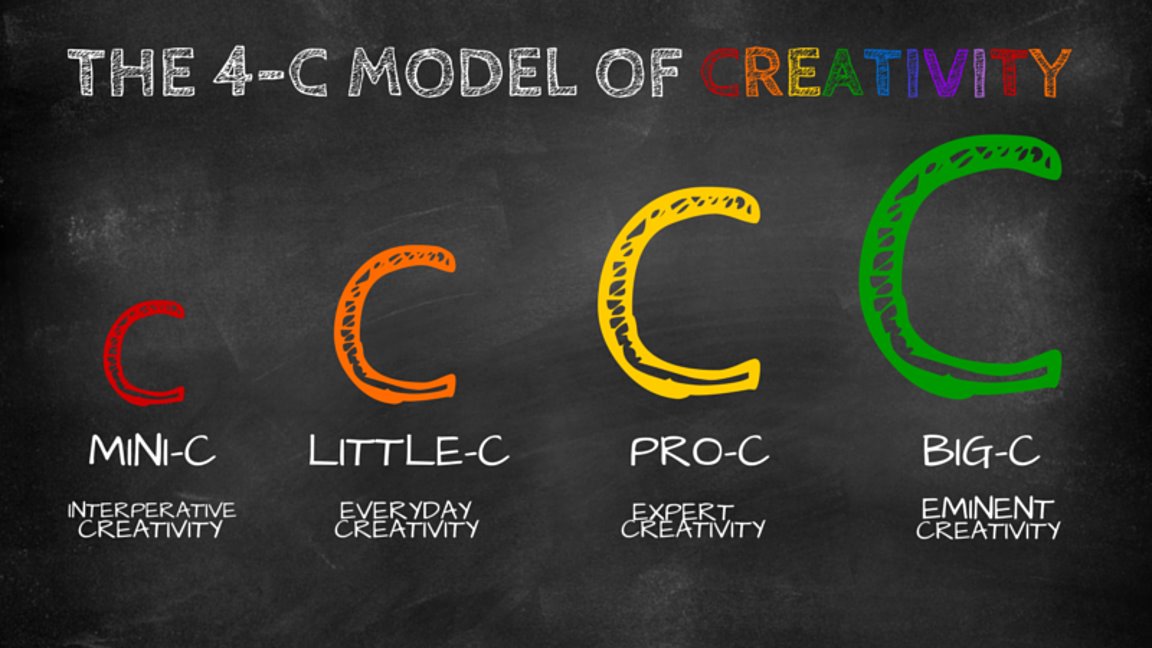 4  S  Model of Creativity (K.H. Kim)
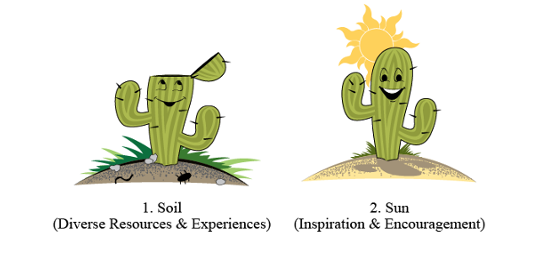 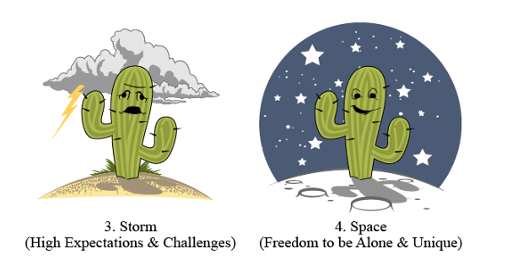 Wallas Model for Creativity
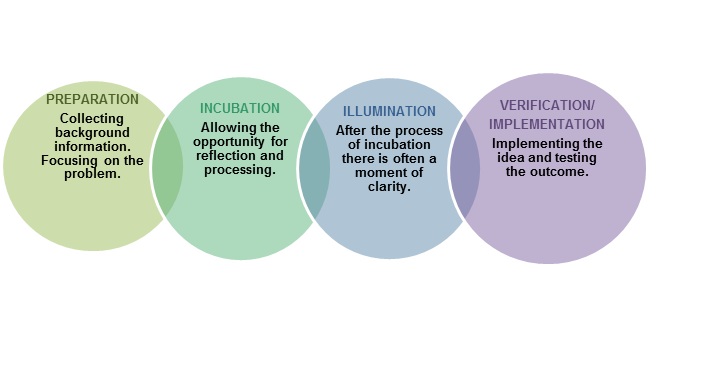 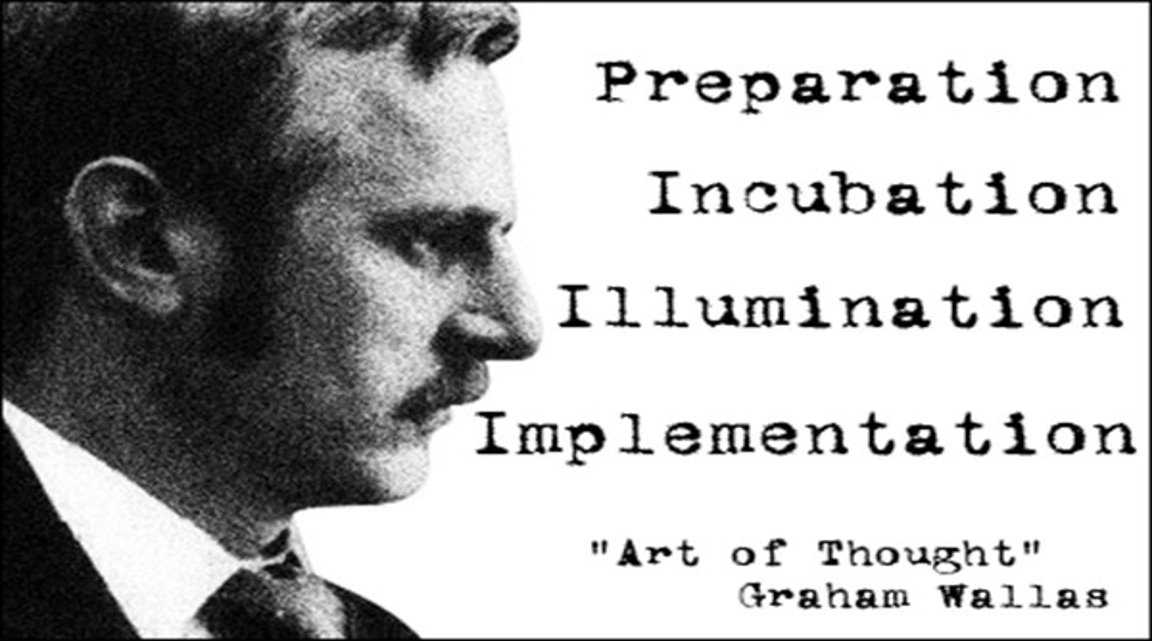 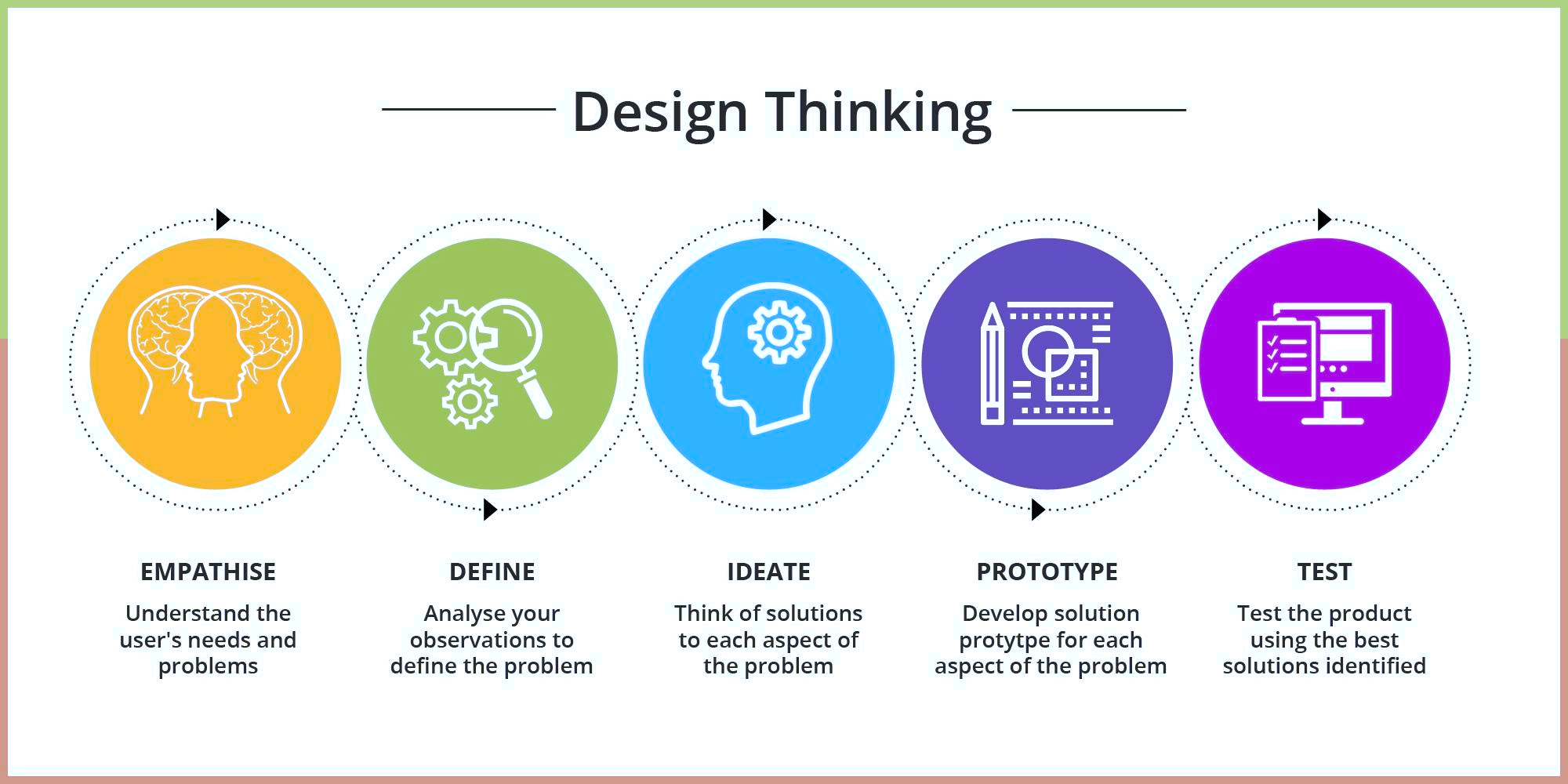 Objectives
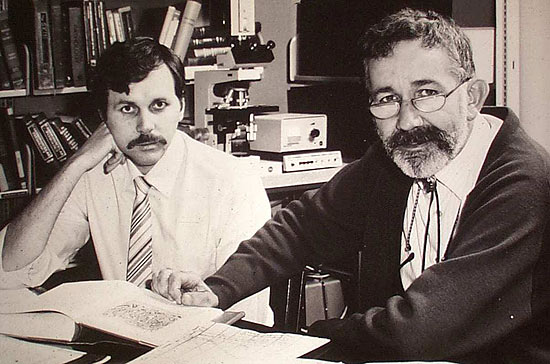 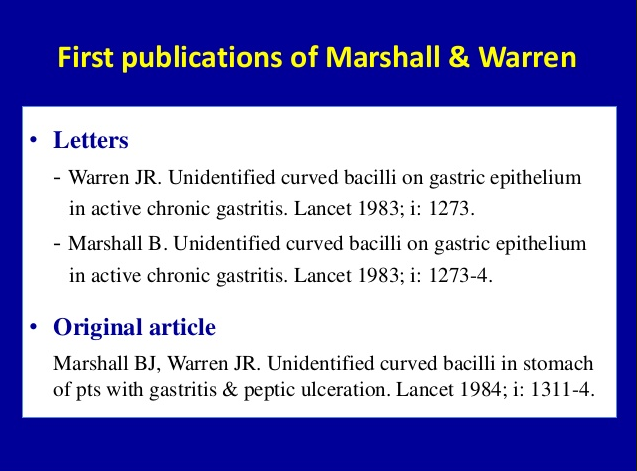 The Discovery of Helicobacter Pylori
“At the time of their discovery, Warren and Marshall were physicians doing their daily jobs. They were not in the laboratory chasing after the Nobel Prize. They had no intention of being in the limelight. They had no research grants for studying ulcer disease. Rather, they happened upon something interesting, and driven by curiosity, they investigated and reported it. They proved again that we, as physicians, can make groundbreaking discoveries in the course of our clinical practices if we attend to our work with open eyes, a sense of curiosity, a desire to understand, and a willingness to pursue ideas to their completion.”
                                                                                                     Julie Parsonnet, M.D., NEJM 2005; 353:2421-23
5 Traits of Creative Individuals: Ramge and De La Vera
1.Extreme Interest
2. Grit
3.Openness
4.Empowering and Inspiring Leadership
5. Drive for Impact
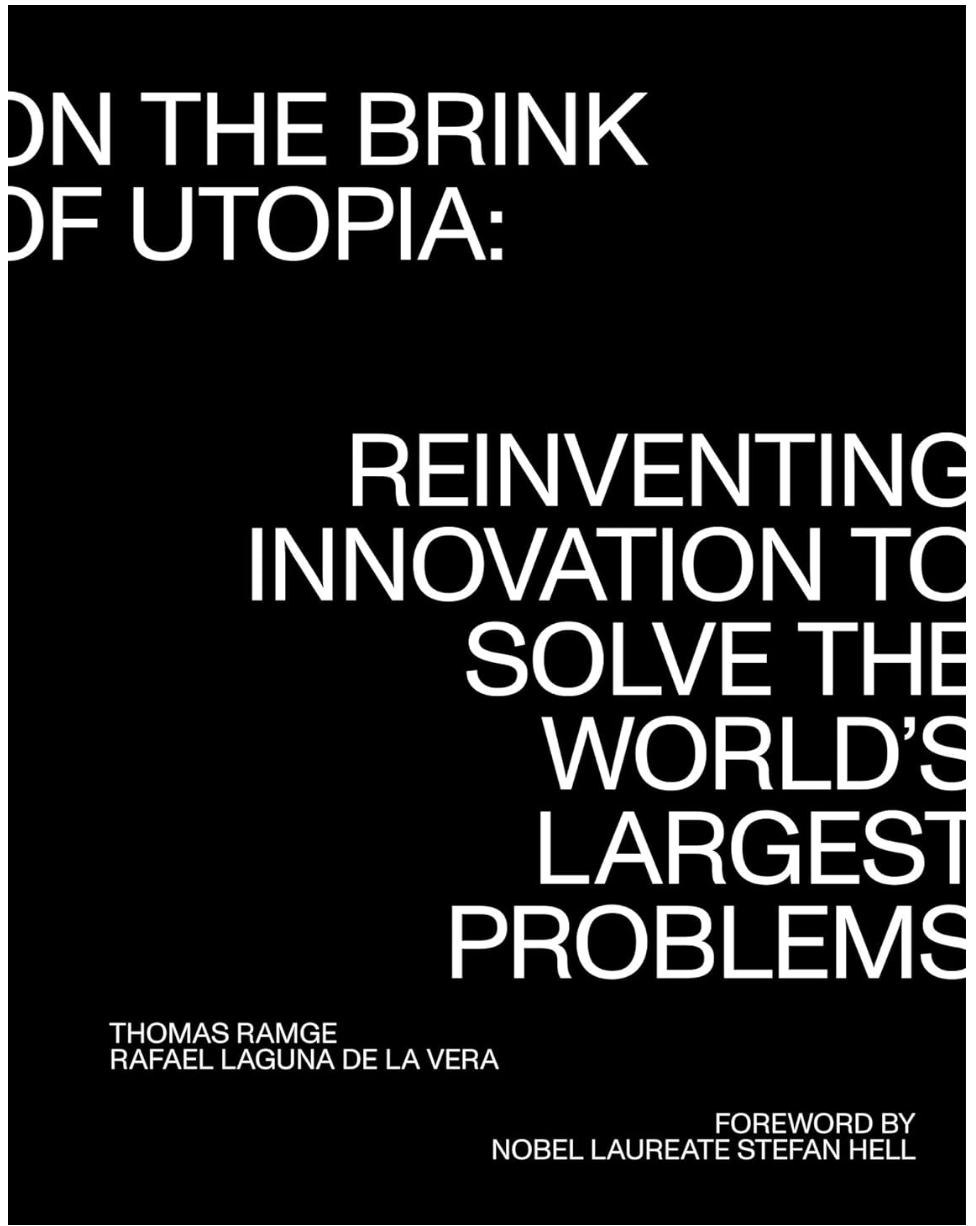 Stop and Discuss
Related to your position(s) in the workplace, what are your creative strengths?
Does this align with the results you saw on your creativity quiz?
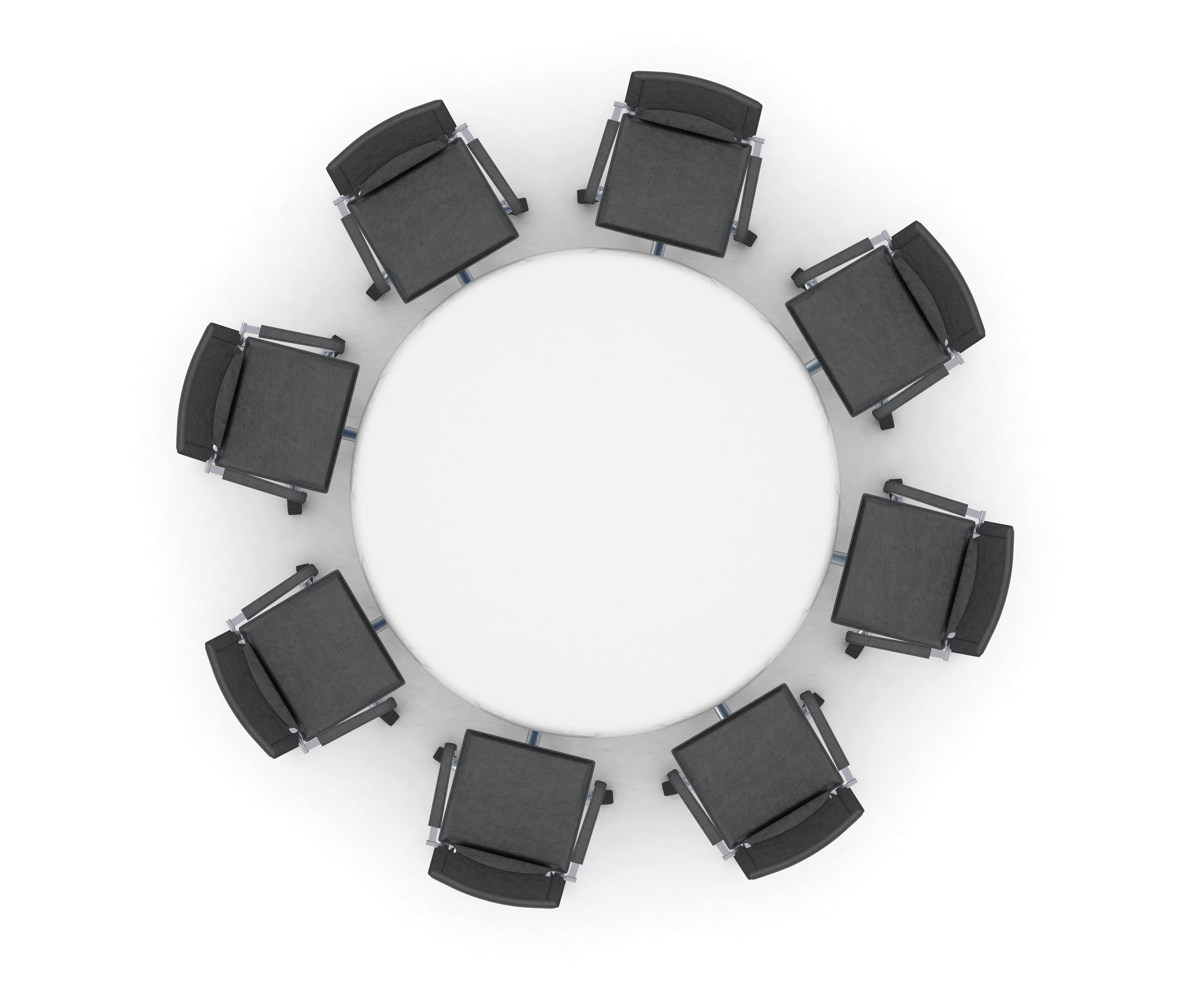 5 Forces that Drive Creativity
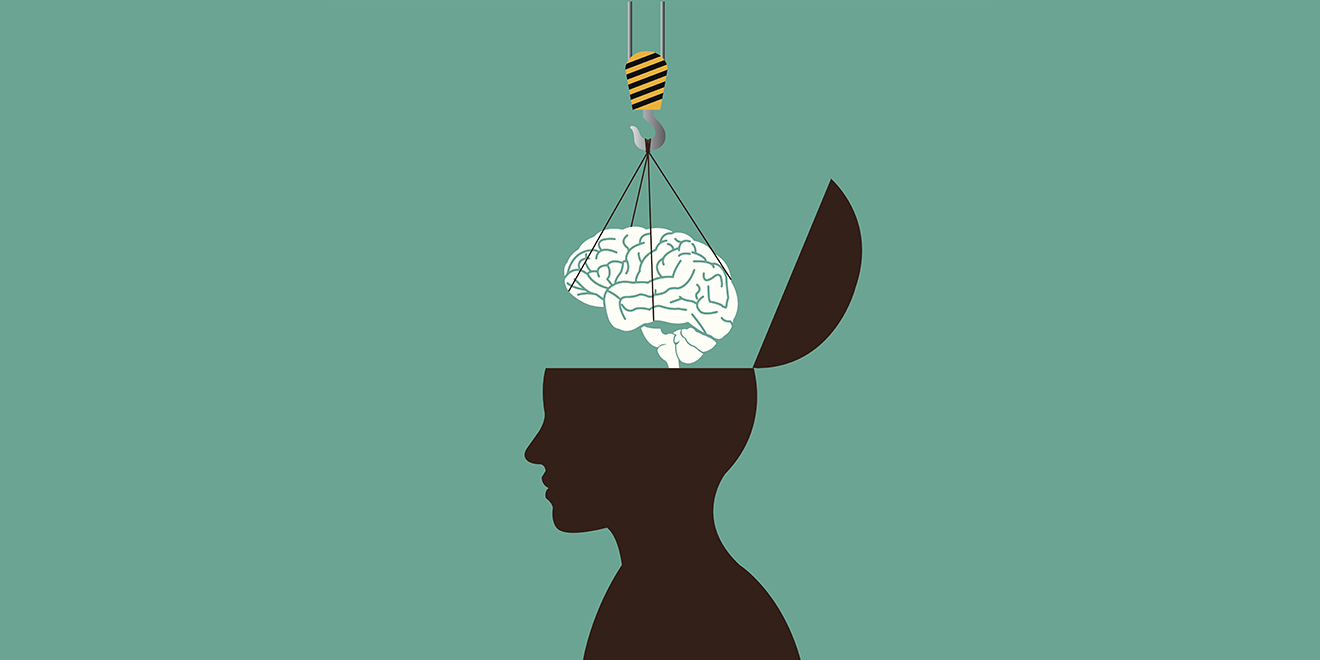 Chance
Collaboration
Competition
Curiosity
Convergence
Driver #1: Chance
Serendipity
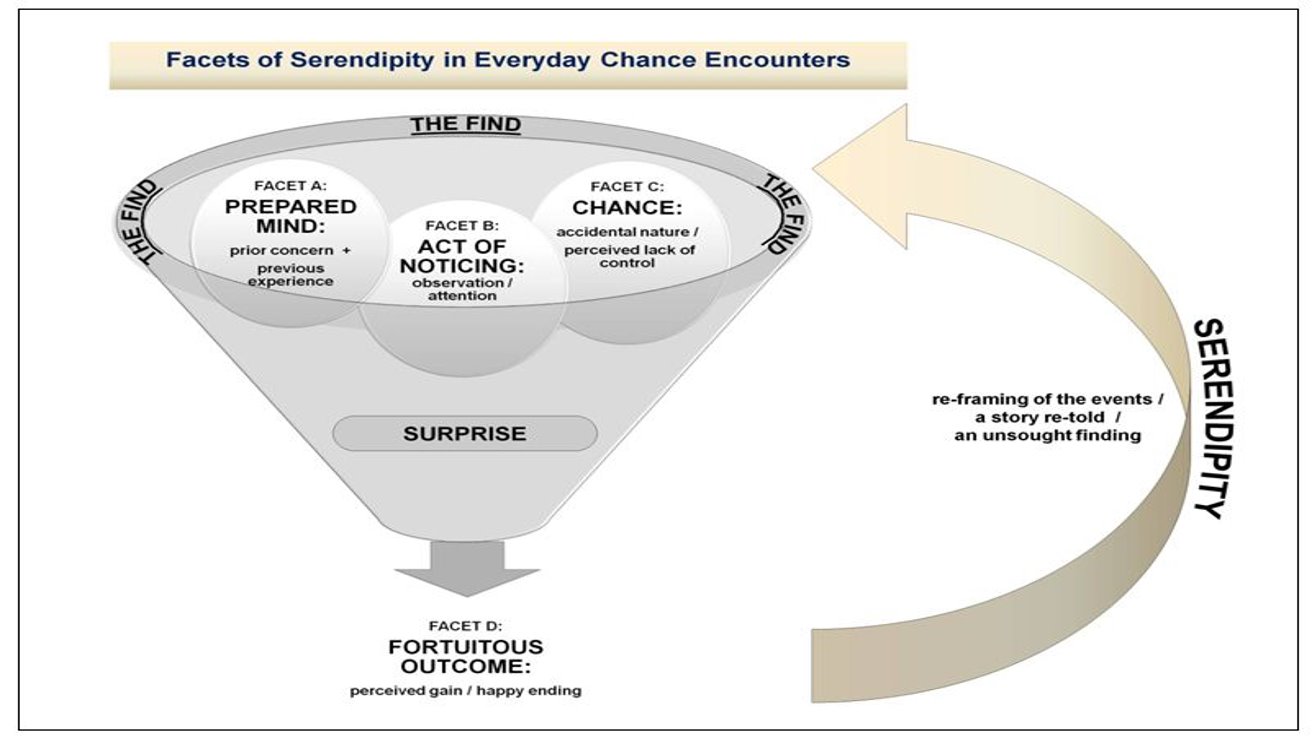 Chance interacting with human action, leading to a usually positive outcome.
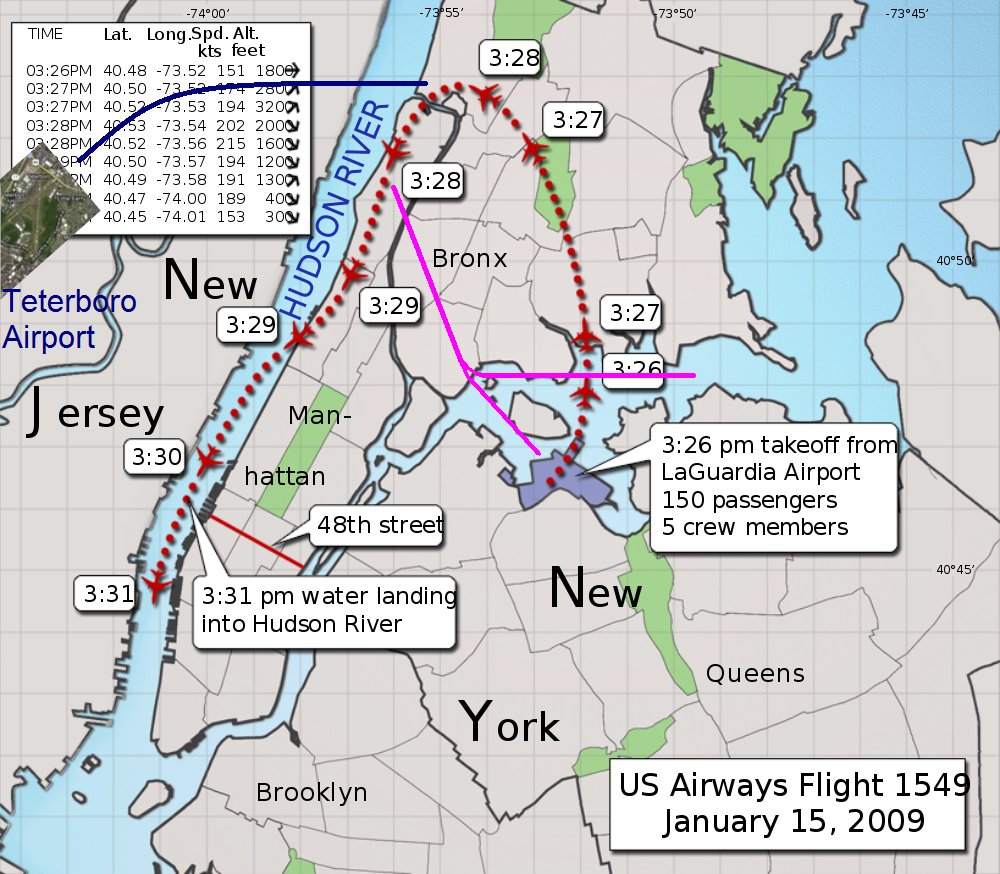 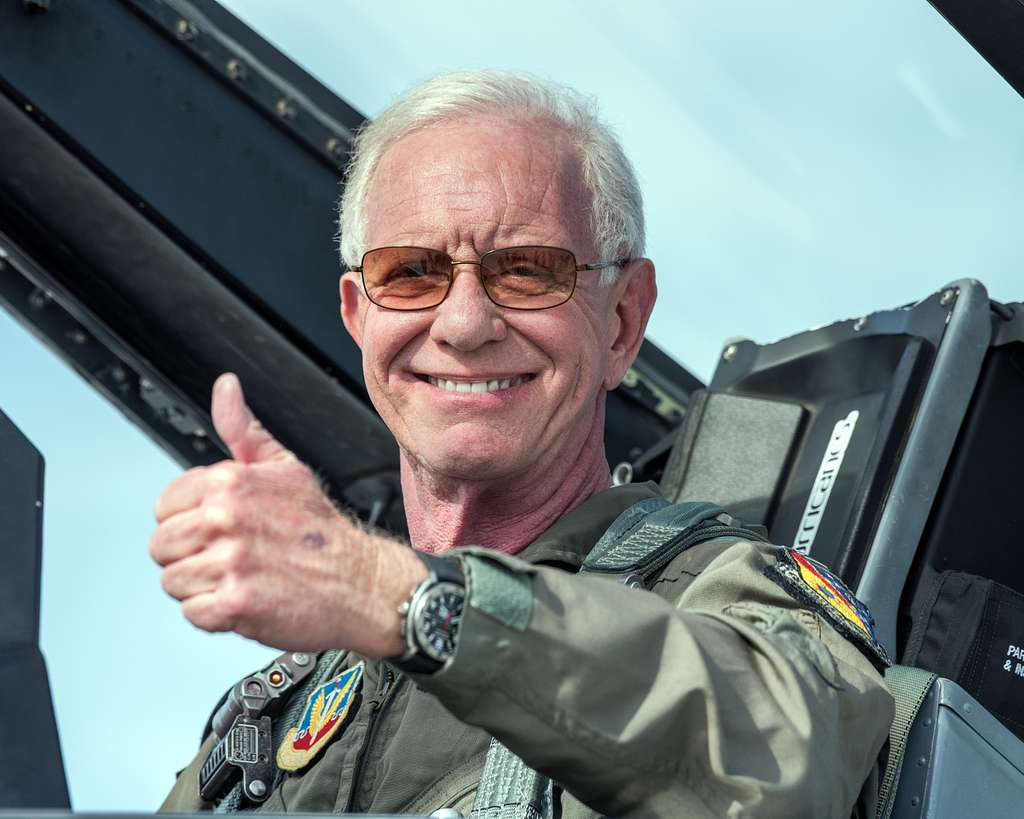 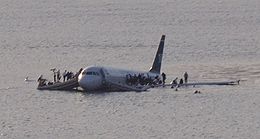 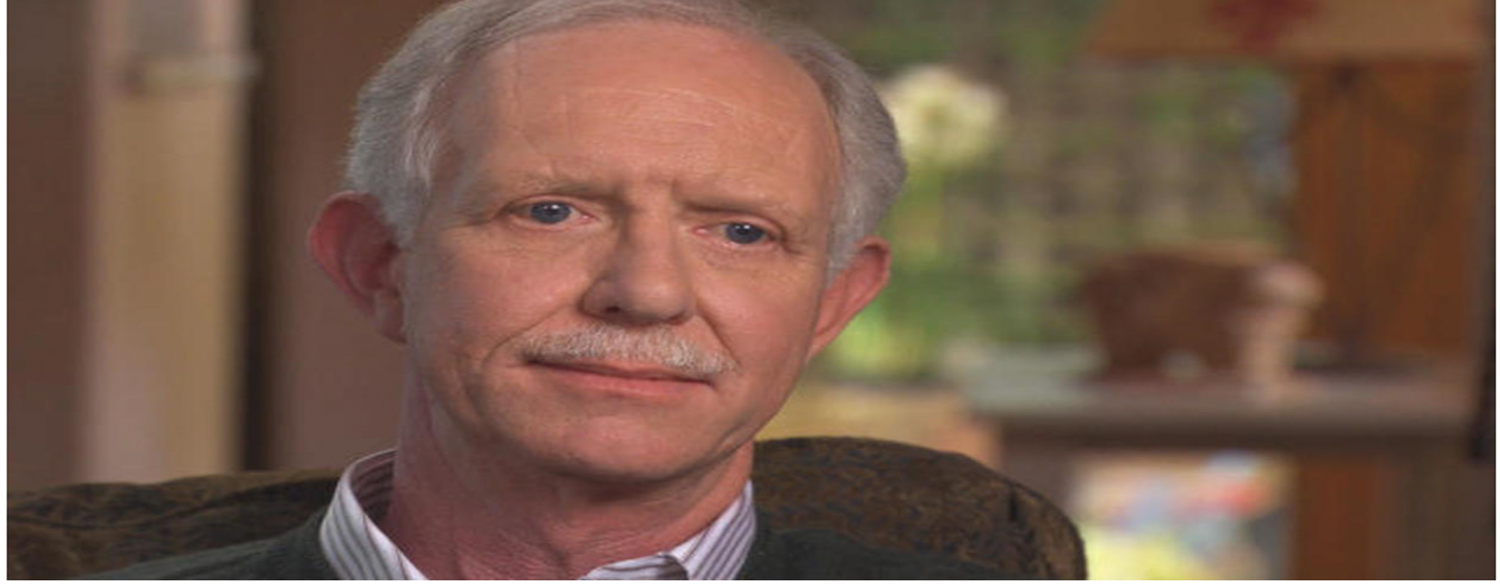 "One way of looking at this might be that for 42 years, I've been making small, regular deposits in this bank of experience, education and training. And on January 15, the balance was sufficient so that I could make a very large withdrawal”
- Chesley B. "Sully" Sullenberger, III
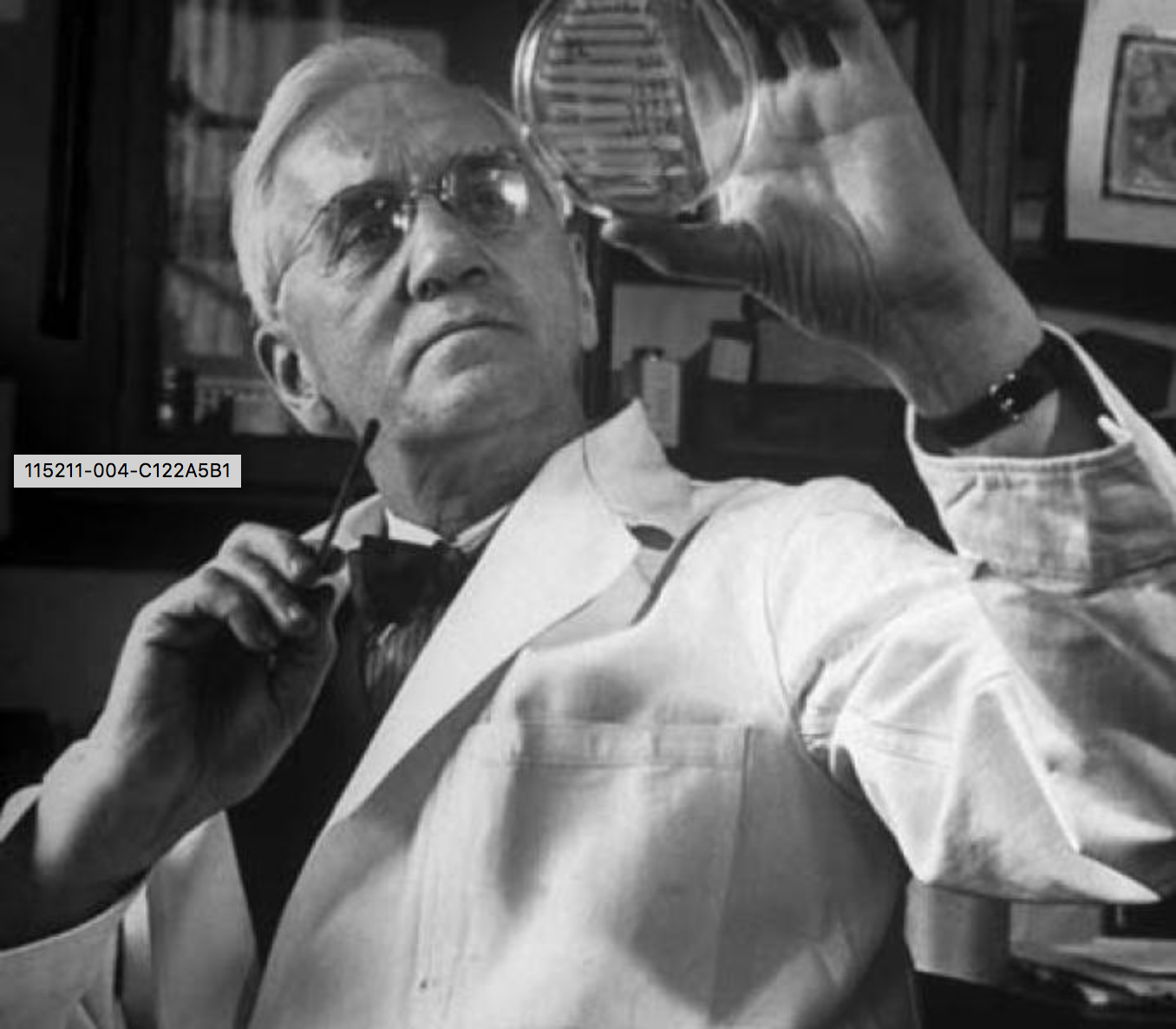 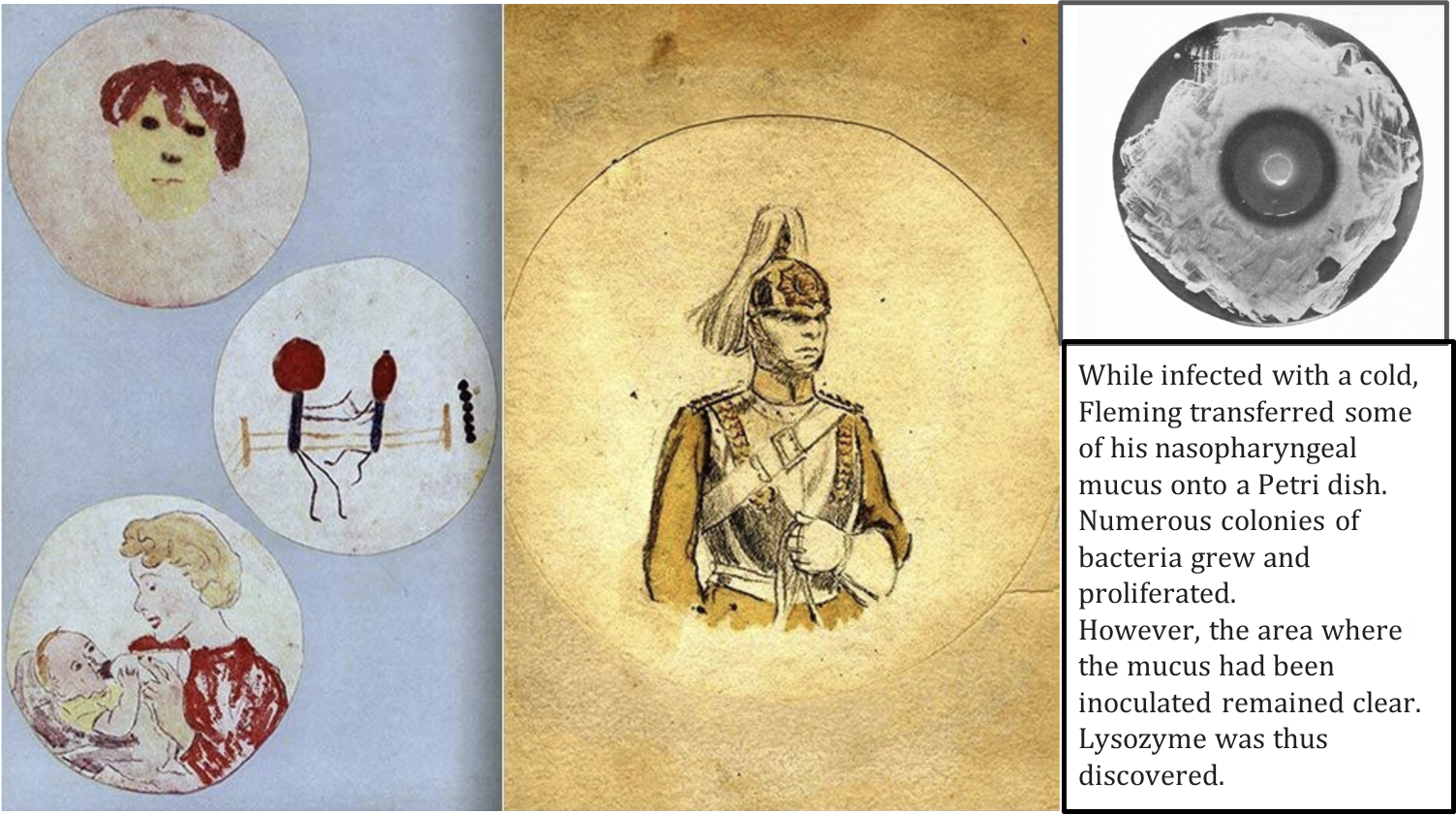 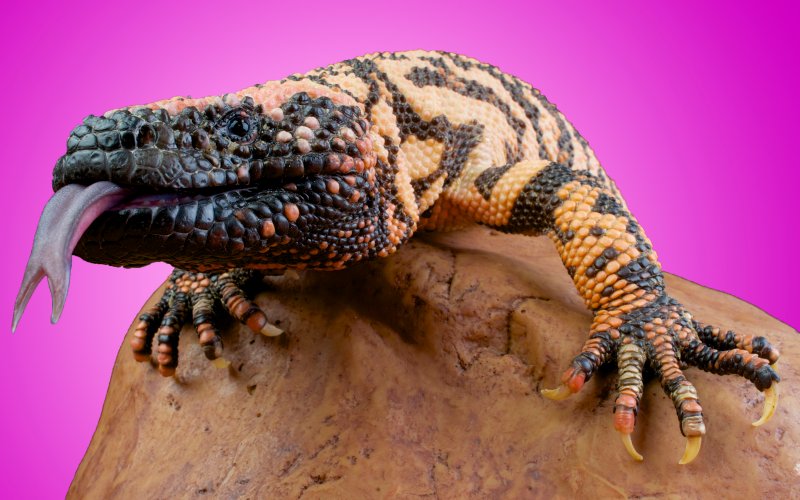 Dr. Eng and the Gila Monster
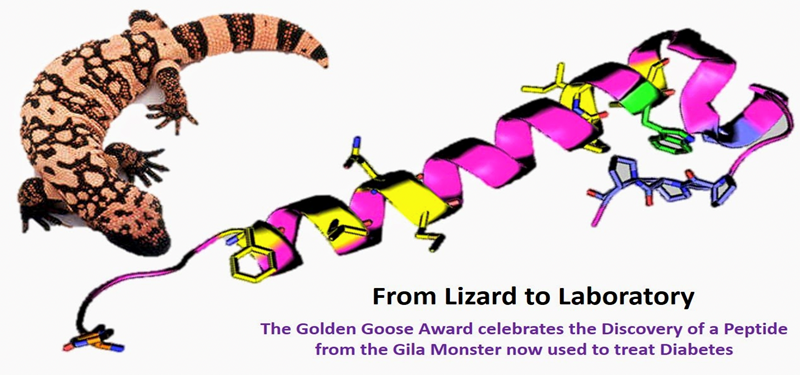 Amylin Chairman Joseph Cook described Eng as "someone who is unusually capable to see things, particularly patterns, that others don't see when looking at an object, or data set, or event."
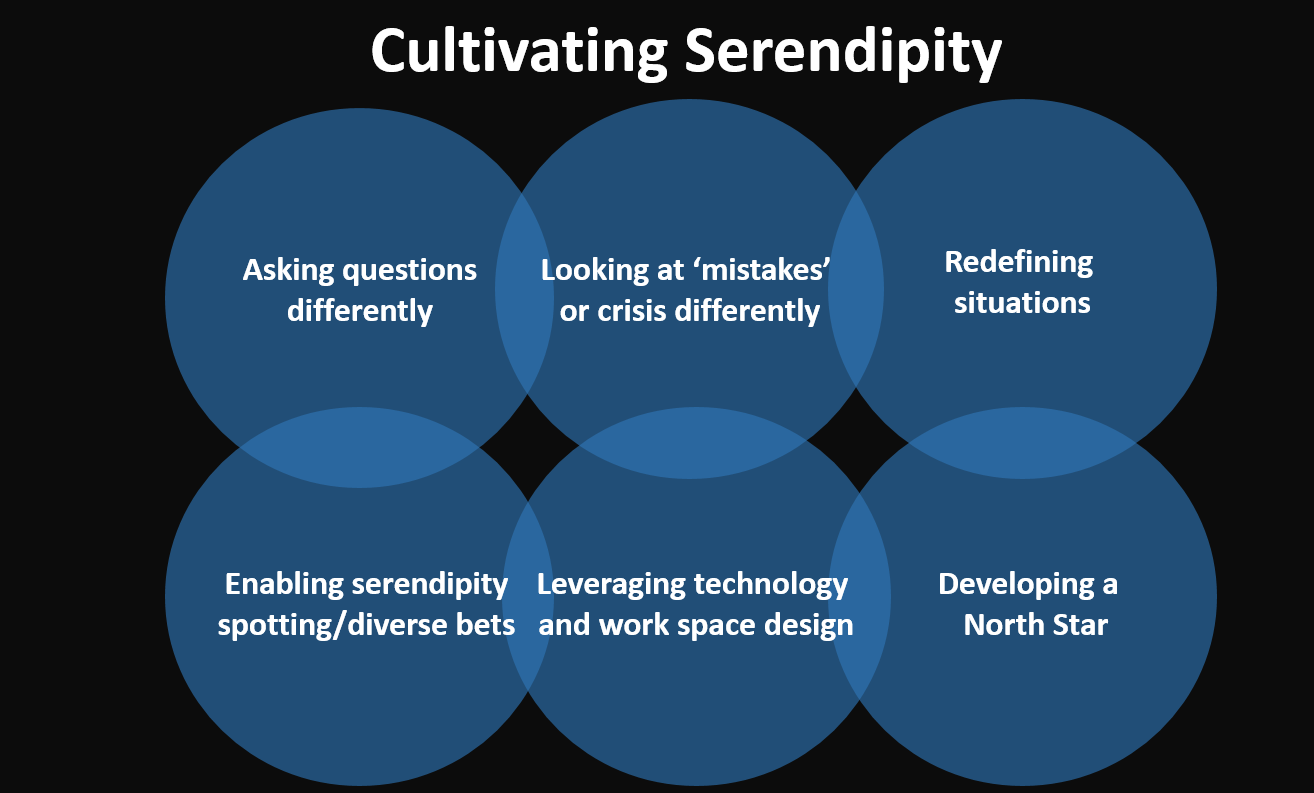 C. Busch: The Serendipity Mindset
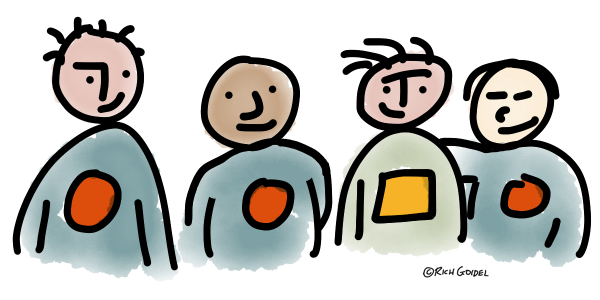 1. Collaboration
Driver #2: Collaboration
Creativity and the “Power of Twos”
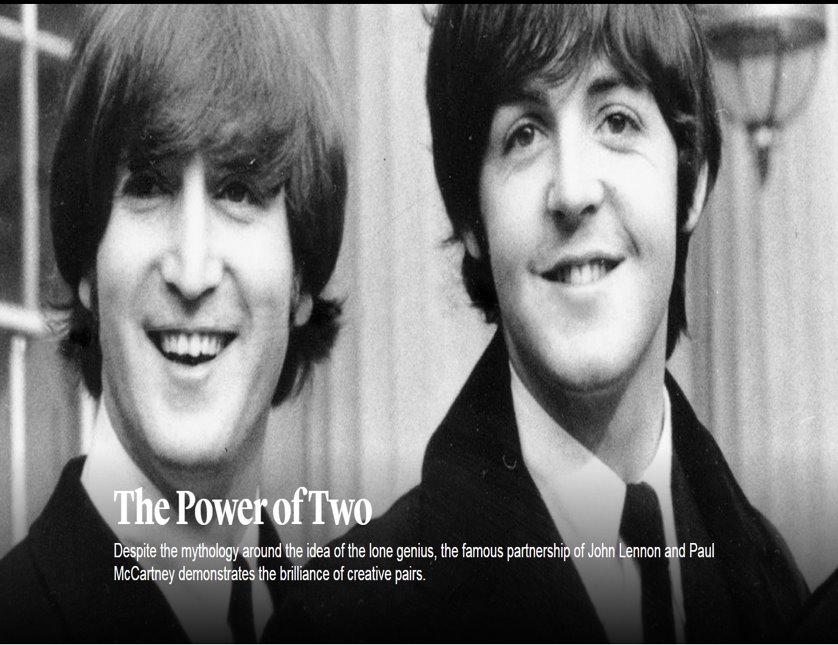 John was the badass older brother Paul never had. Paul was a charming sidekick who could do something rare - keep up with John.              -   Joshua Shenk

Compensatory Genius:
A brilliant mind makes up for the shortcomings of another brilliant one
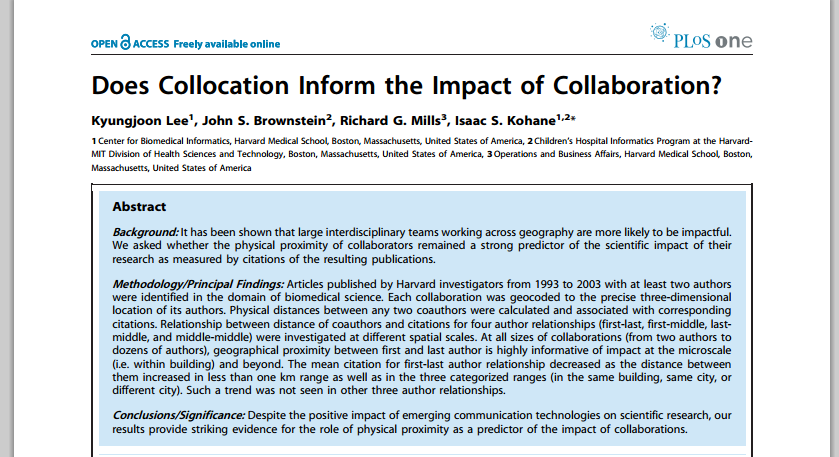 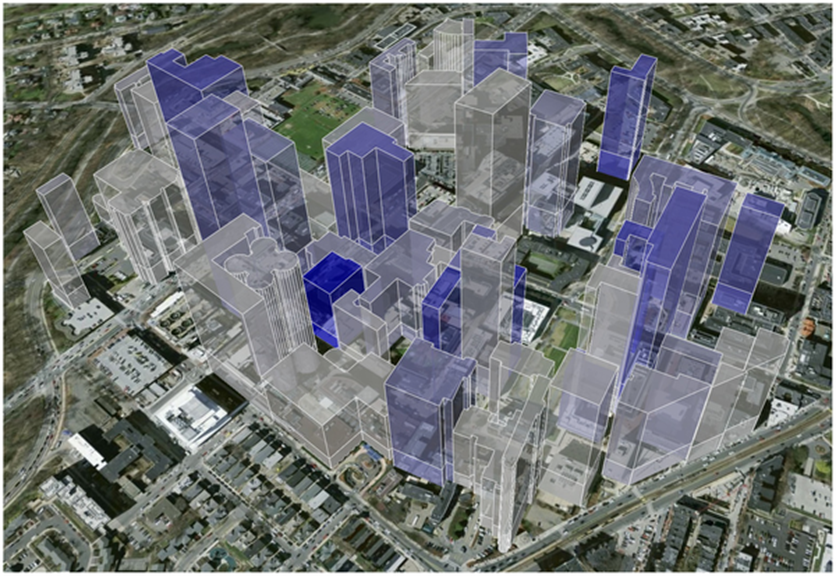 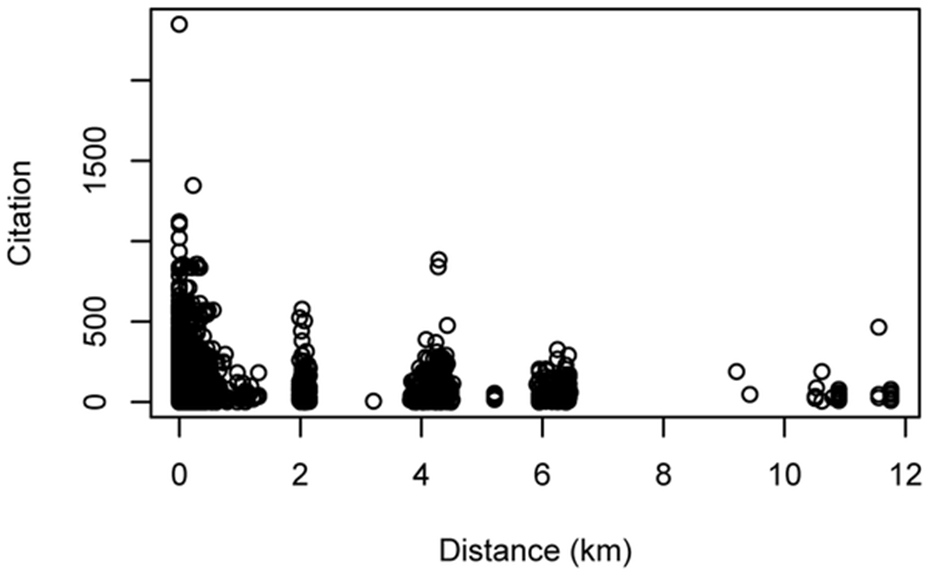 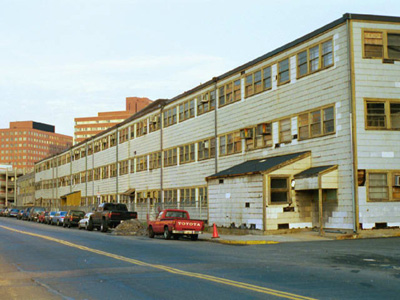 MIT’s Building 20: "The Magical Incubator"
An eccentric amalgam of people who knew little to nothing about each other, suddenly thrust together within the walls of what seemed like an awful building.
Q Factor: Why too much chumminess and too little friction are bad for business
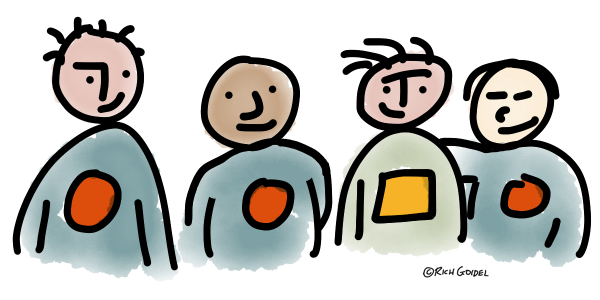 Source: Dangerous Kitchen
The Power of Q
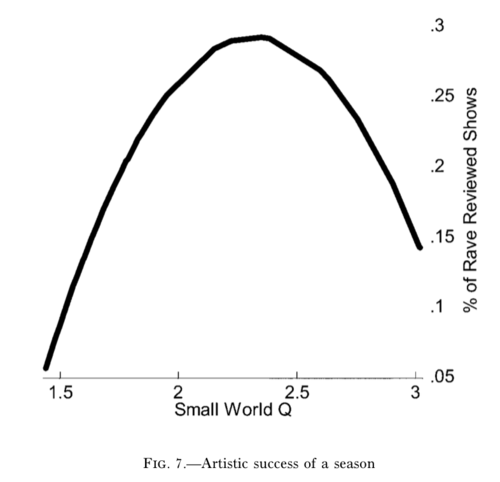 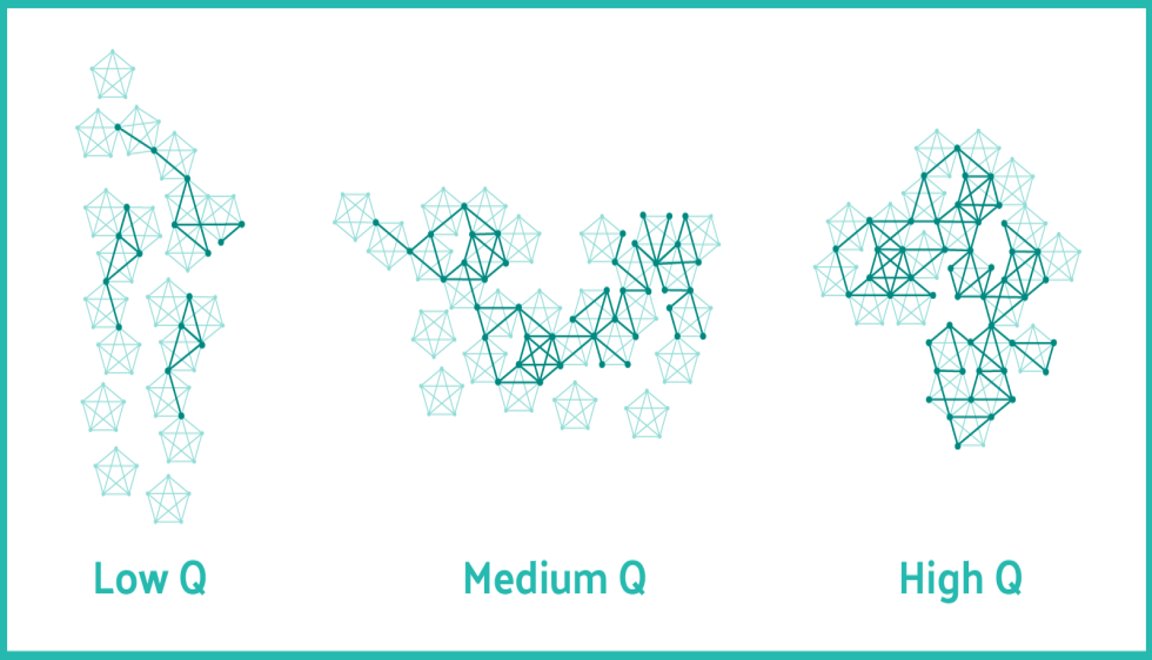 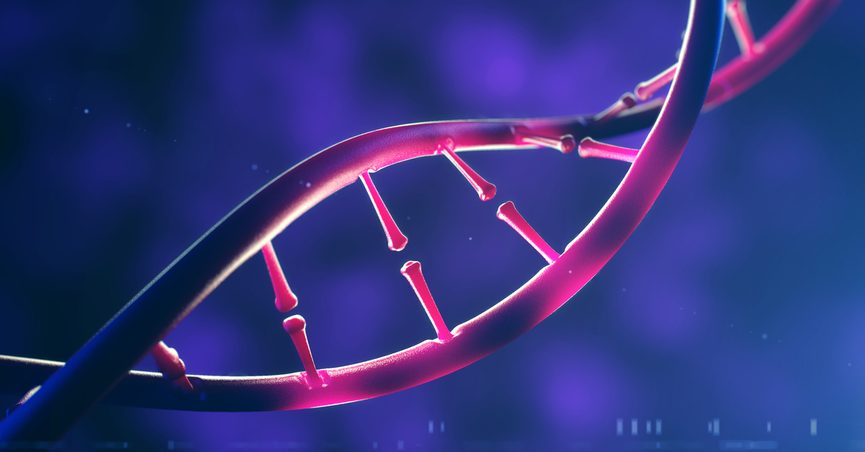 Driver #3: Competition
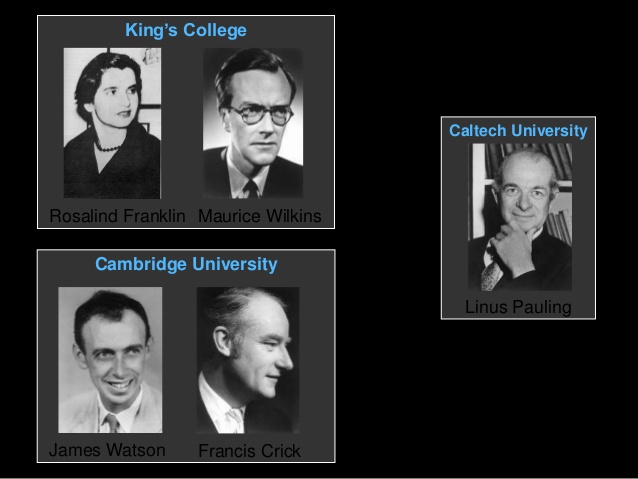 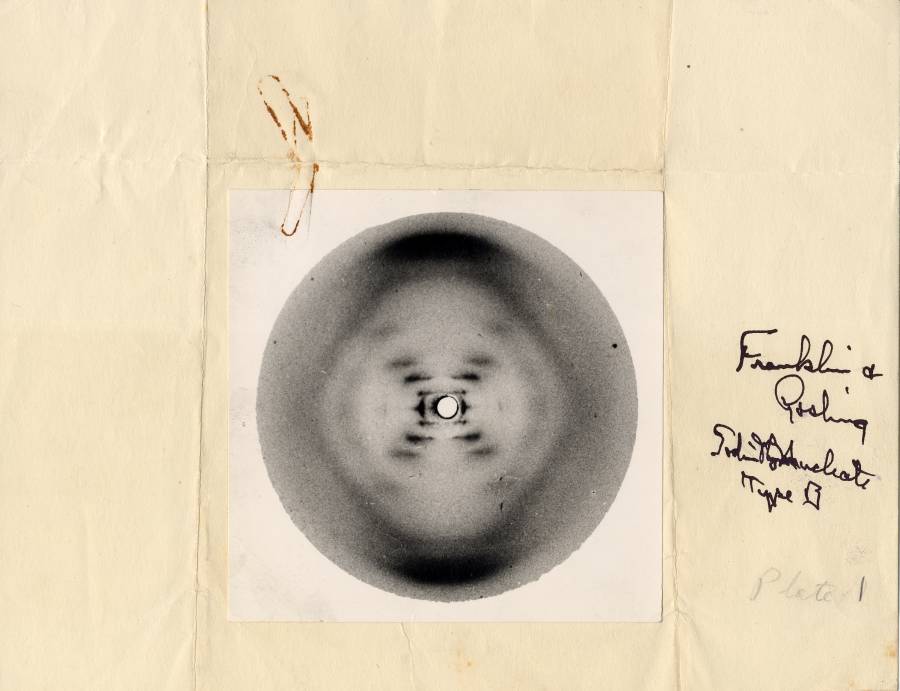 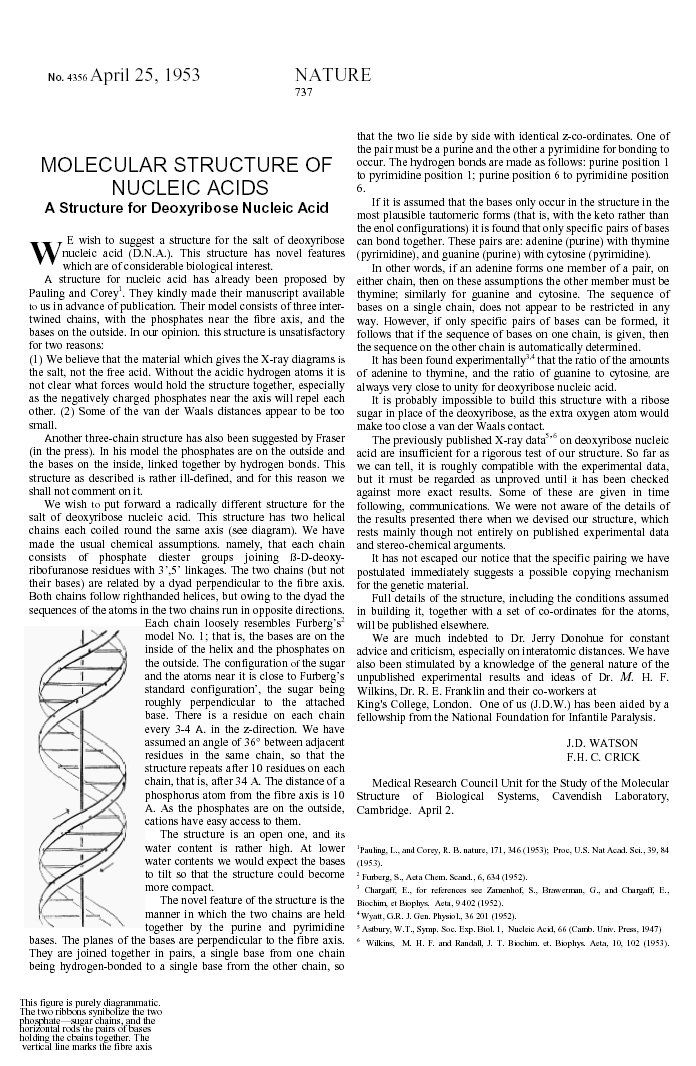 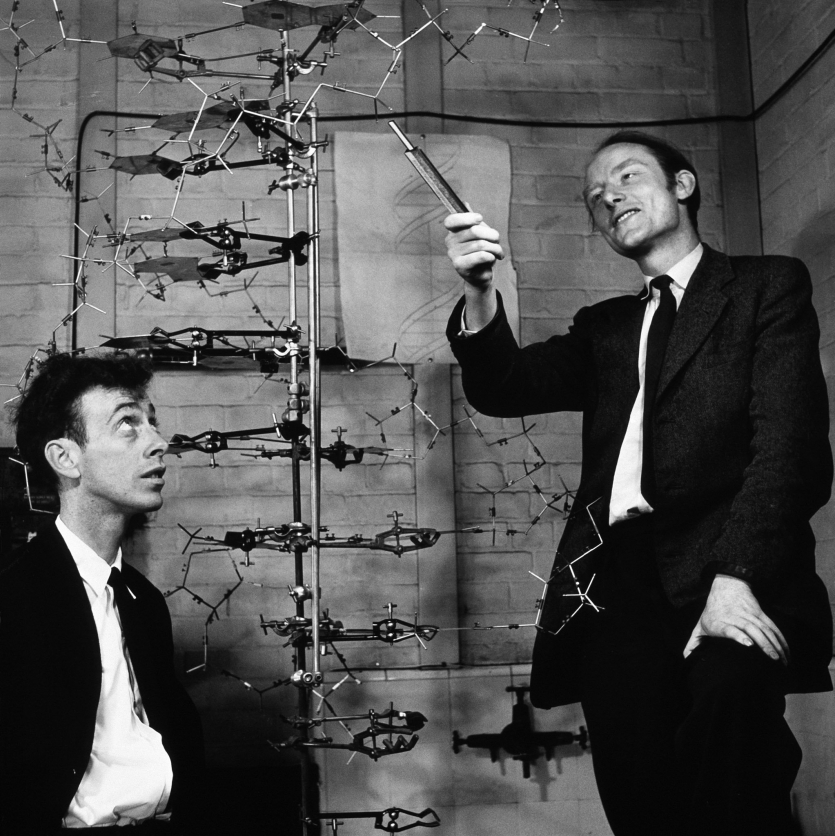 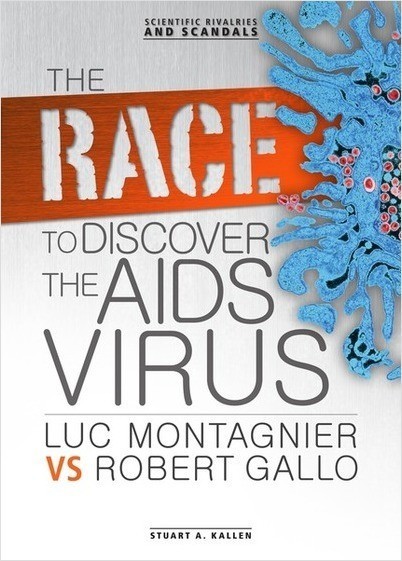 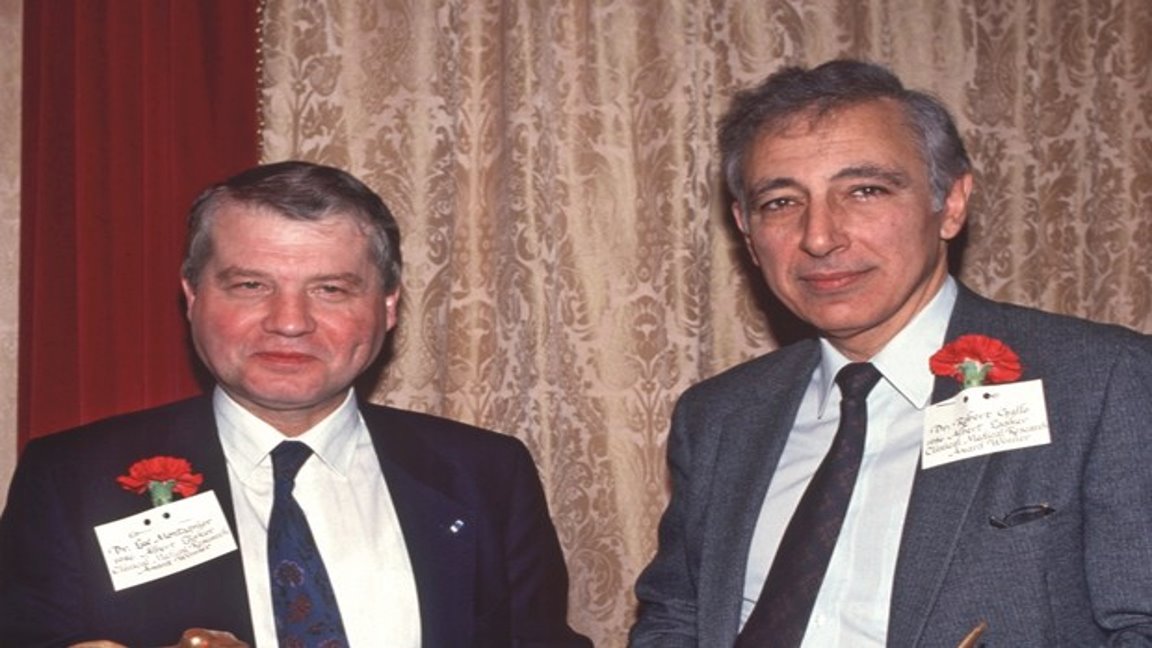 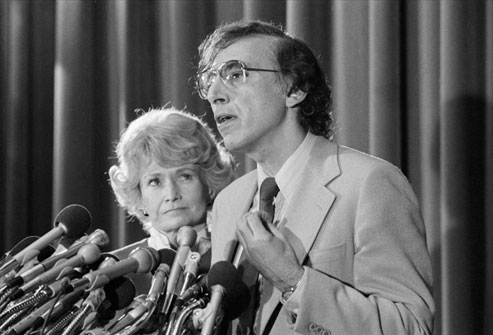 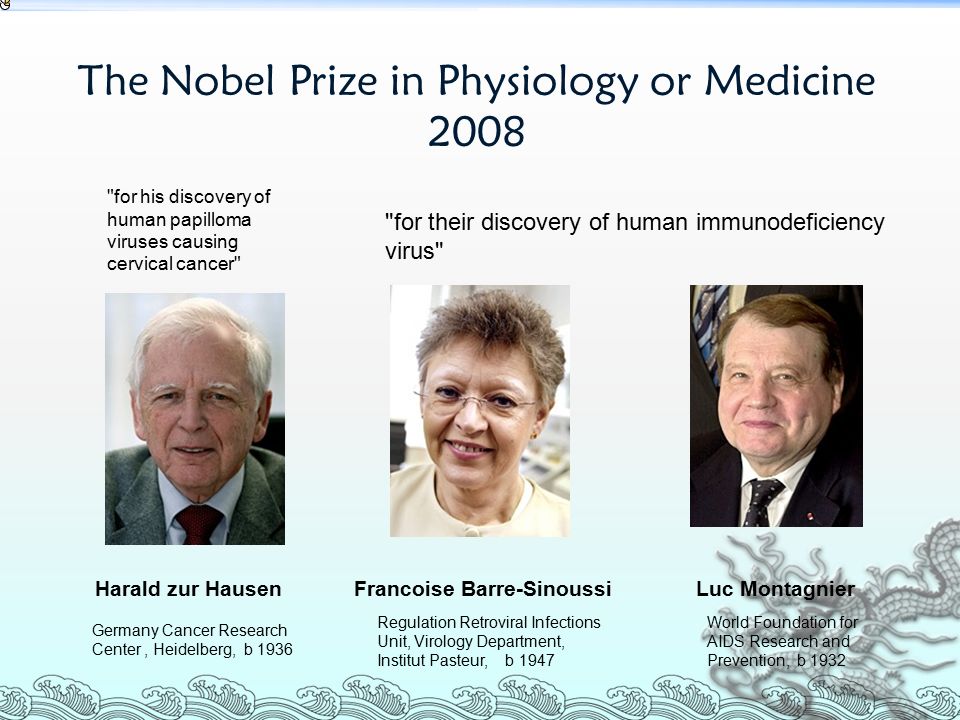 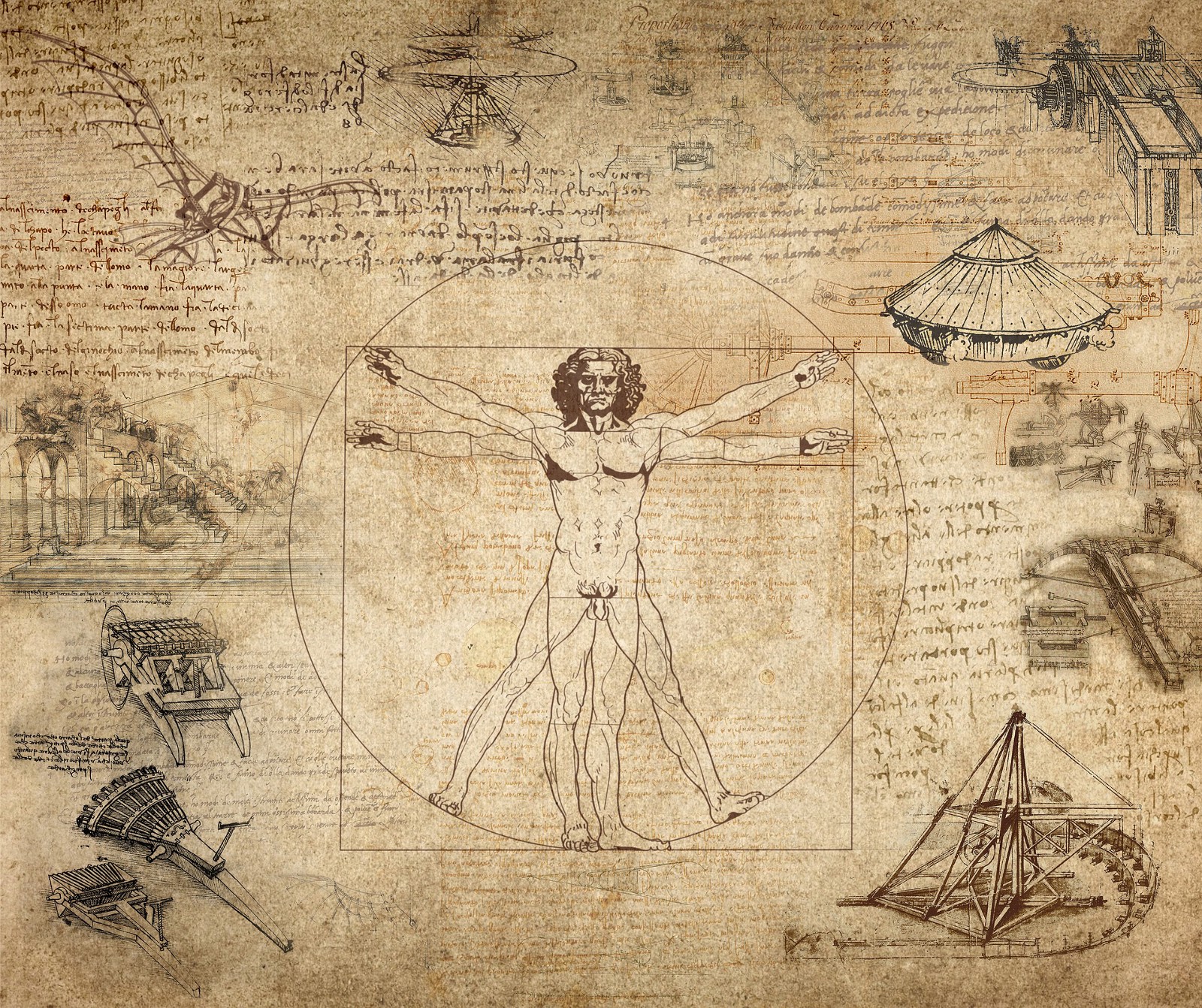 Driver #4: Curiosity
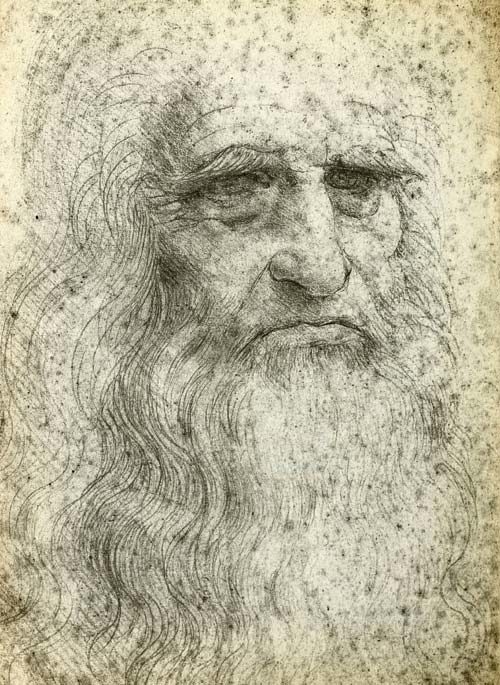 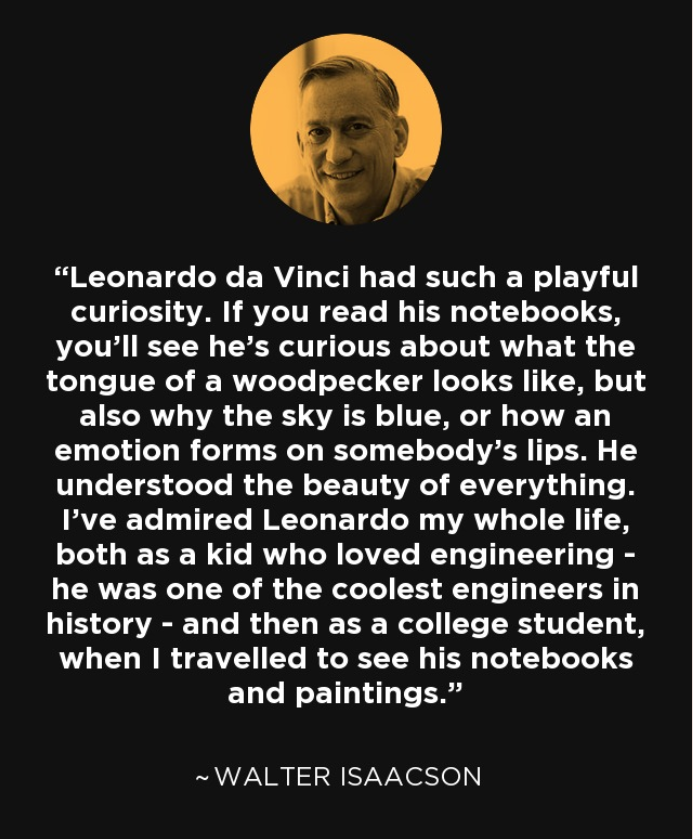 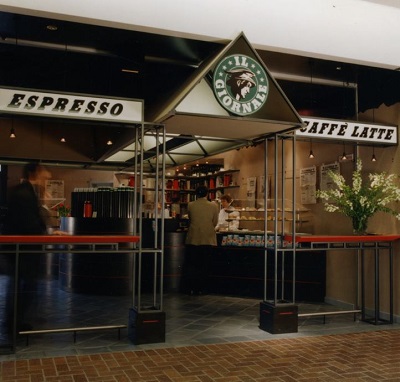 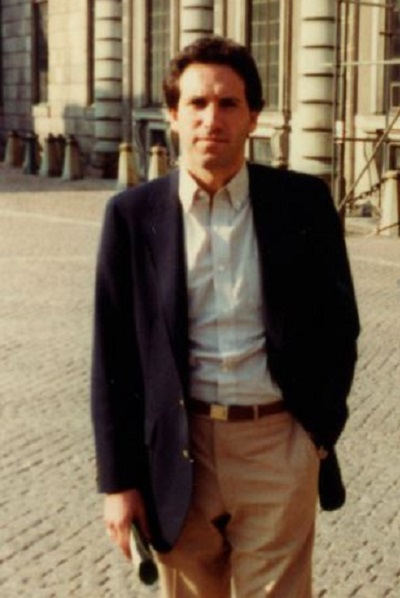 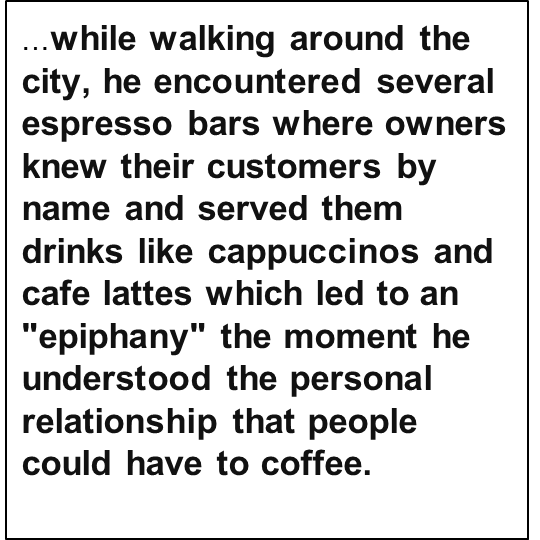 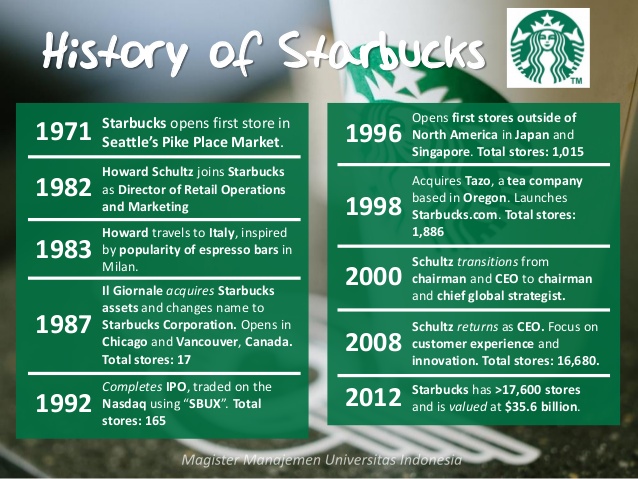 What is Curiosity?
[Speaker Notes: Basis for fostering creativity and industry (Kashdan & Fincham, 2002).
Mutual relationship between curiosity and motivation.]
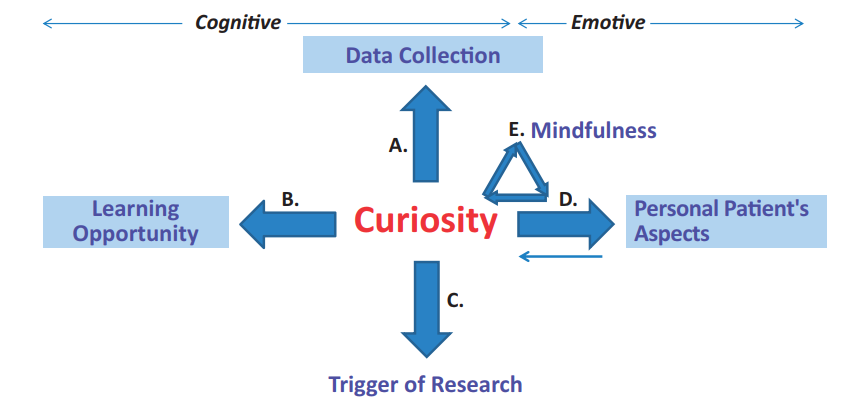 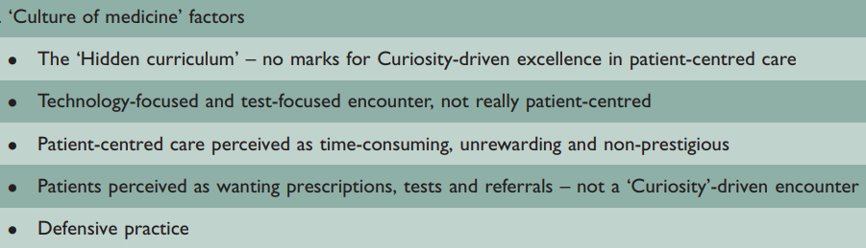 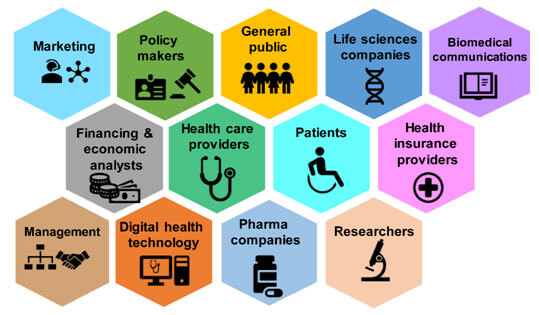 Driver #5: Convergence
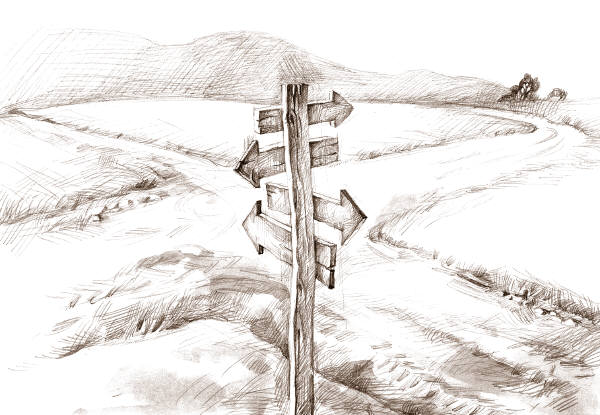 Medici Effect
Where fields meet
Field = culture, domain, discipline
Fields consist of concepts (knowledge, practices)
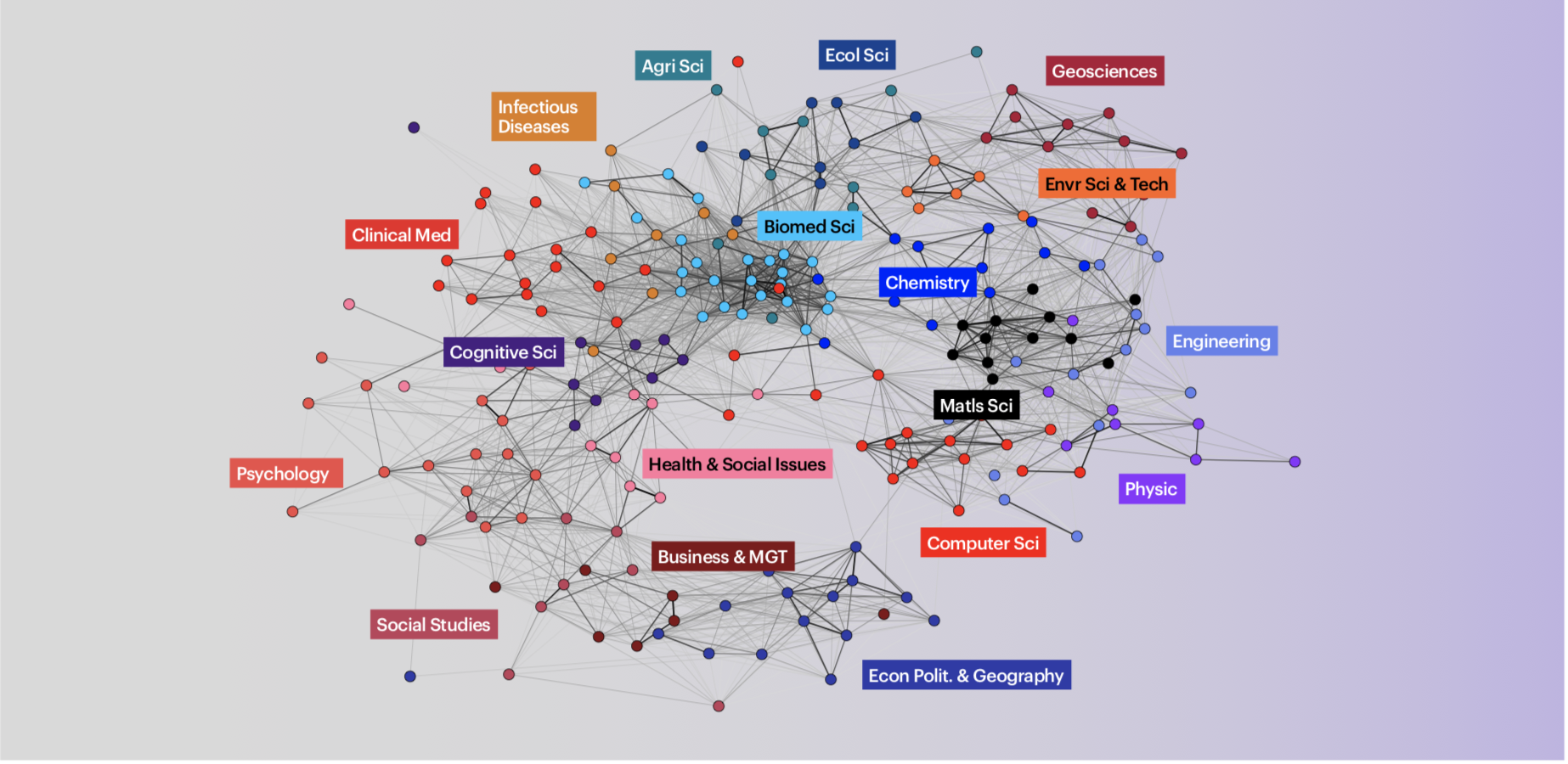 Mapping Convergence
Convergence Medicine Arrives
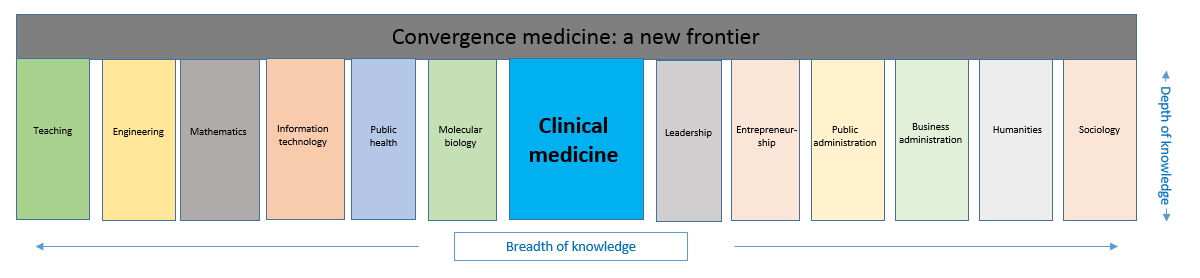 Stop and Reflect
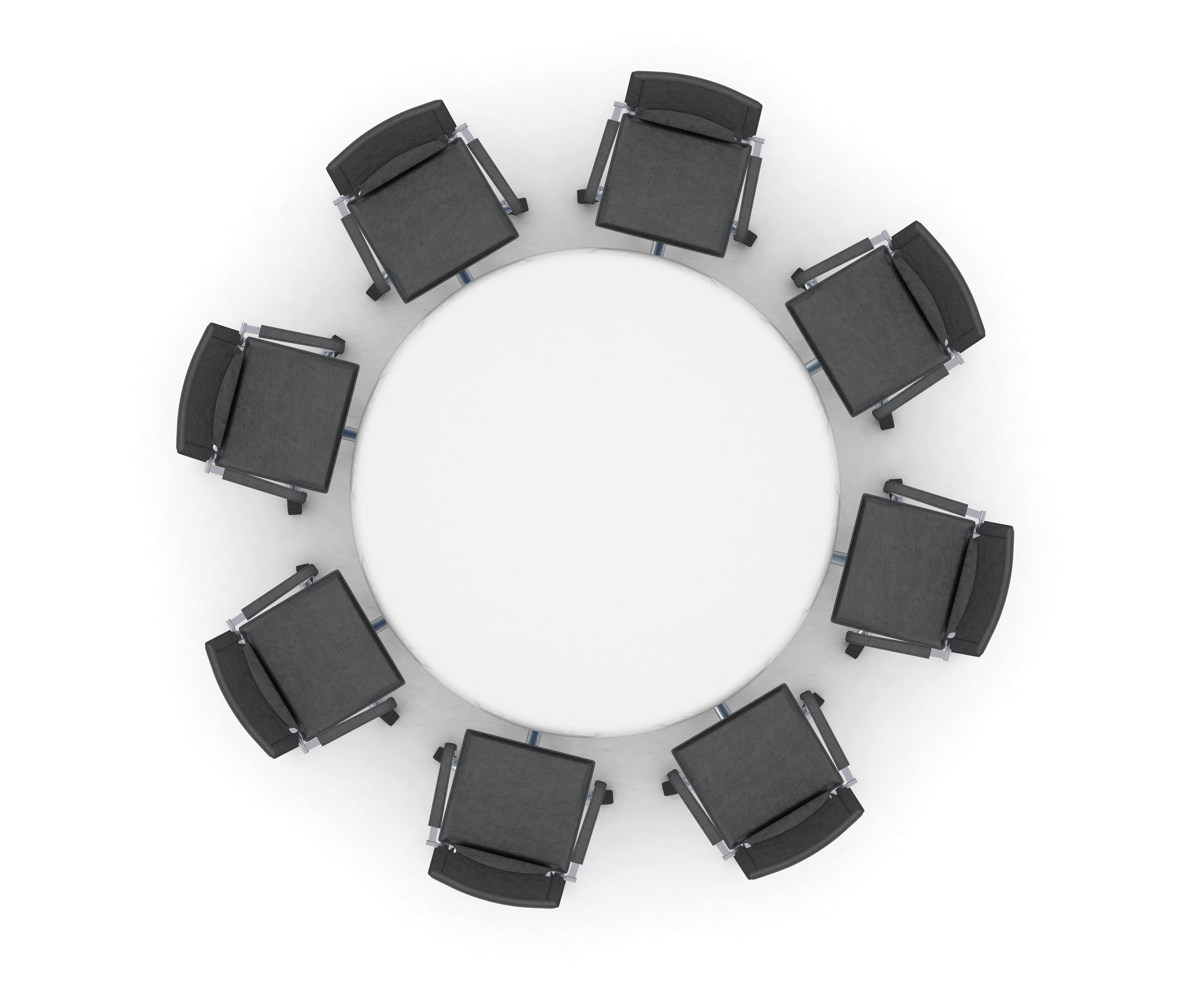 Which of the 5 forces that drive creativity stand out to you?

How could you see yourself utilizing and leveraging this/these force(s) to promote creativity in academic medicine?
Barriers in Creativity
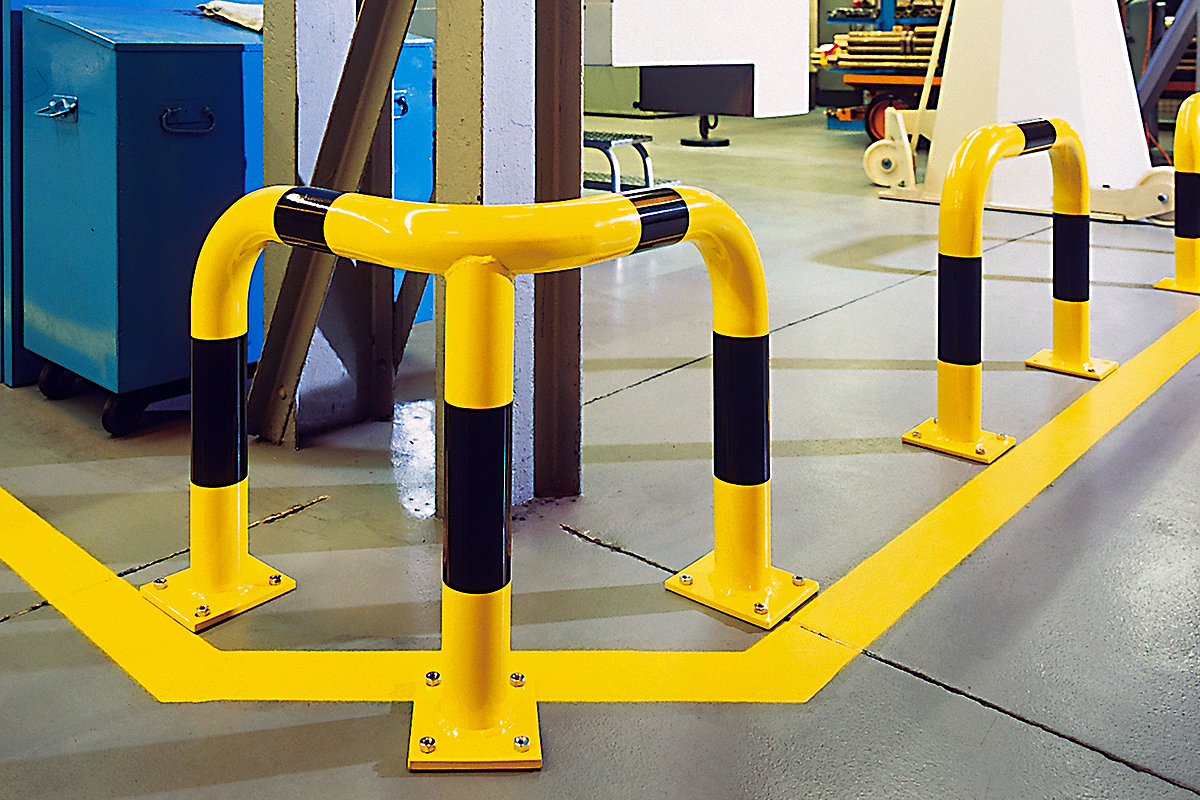 Time constraints
Emphasis on evidence-based practice 
Lack of collaborators 
Social comparisons and competition
Obvious rewards tied to routine behaviors
Public evaluations
High standards 
Limiting Mindsets
Reluctance to embrace one’s identity as a “Creative” person
This Photo by Unknown author is licensed under CC BY.
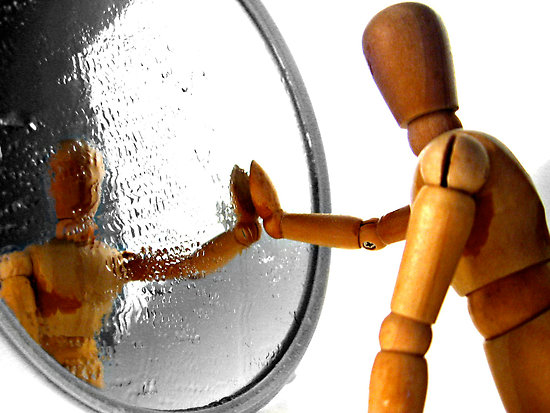 Reflect and Share
Reflecting on your creative strengths, what current barriers prevent you from moving forward with your creativity?
When you return to the workplace, what are you able to do to overcome the identified barriers?
This Photo by Unknown author is licensed under CC BY-NC-ND.
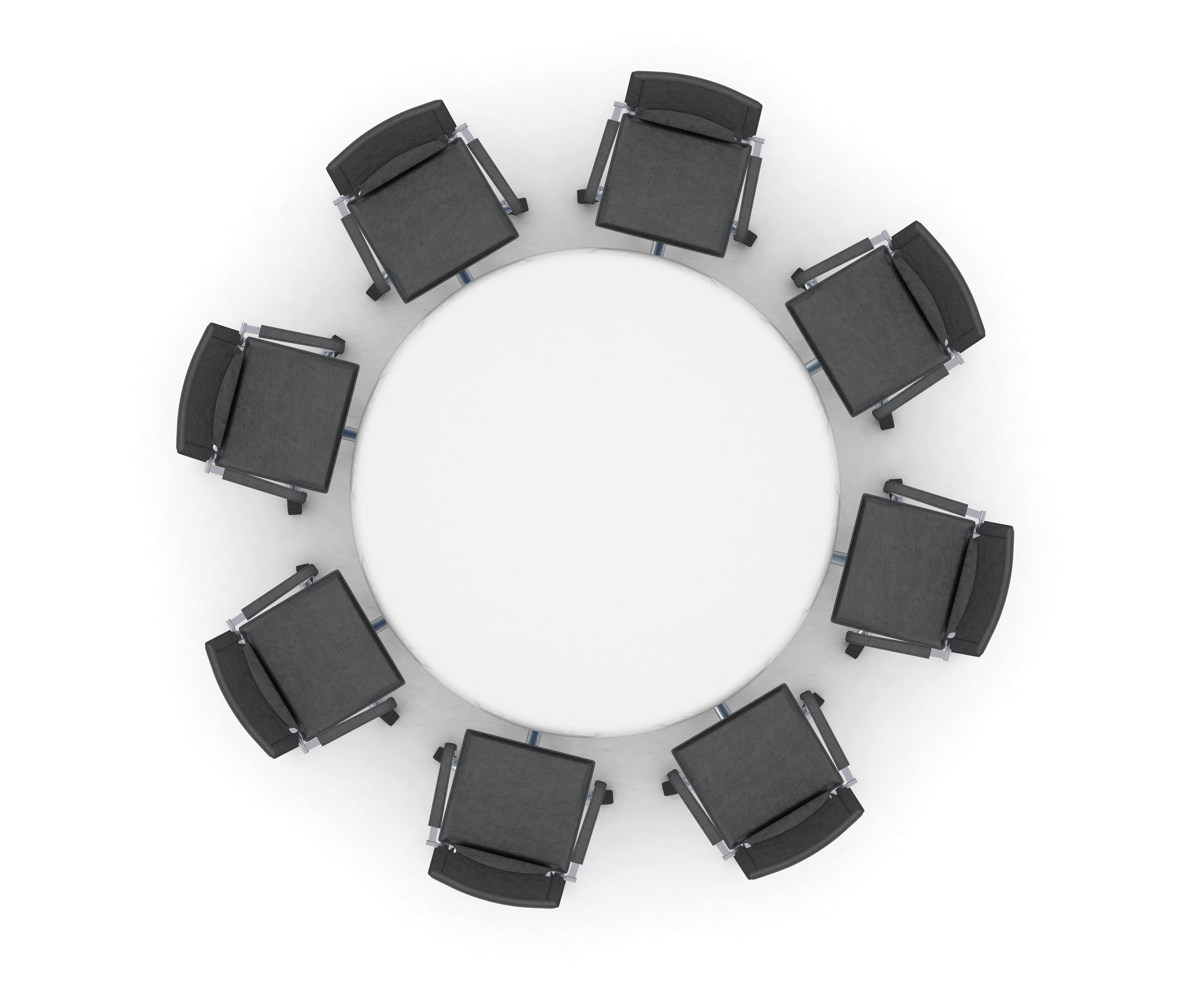 Re-igniting Creativity
•Take control of your schedule
•Connect the dots AND be prepared for serendipity in your life
•Make time for daydreaming
•Shape your space AND find your creative partner
•Find out what you like and what you hate about your life
•Start doing more of what you love and less of what you hate
Questions?
Vineeth John, MD, MBA – vineeth.p.john@uth.tmc.edu 
John Riggs, MD, MS- john.w.riggs@uth.tmc.edu
Abbey Bachmann, PhD, MEd – abbey.m.bachmann@uth.tmc.edu 
Samuel Neher, MS, EdD - samuel.e.neher@uth.tmc.edu   
Peggy Hsieh, MEd, PhD - peggy.h.huang@uth.tmc.edu
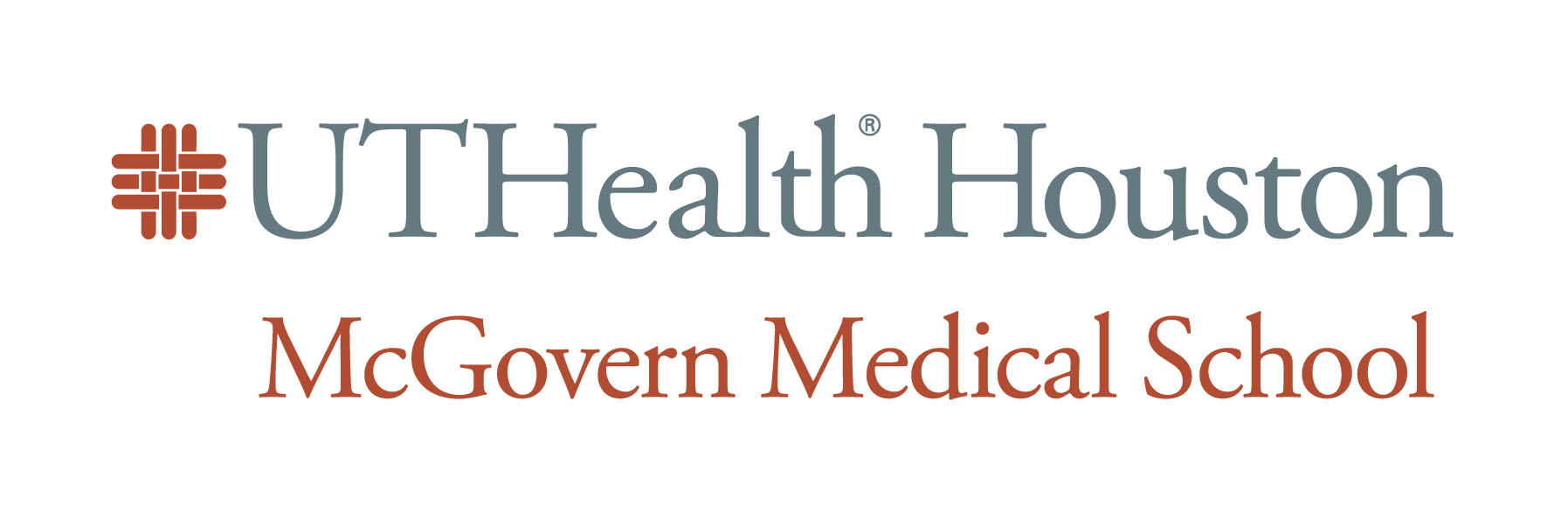